Webinaire
Évaluation électronique du PEI :
Influence de l’évaluation électronique du
PEI et expériences des établissements
Animatrice du webinaire
Eleonore Kromhout
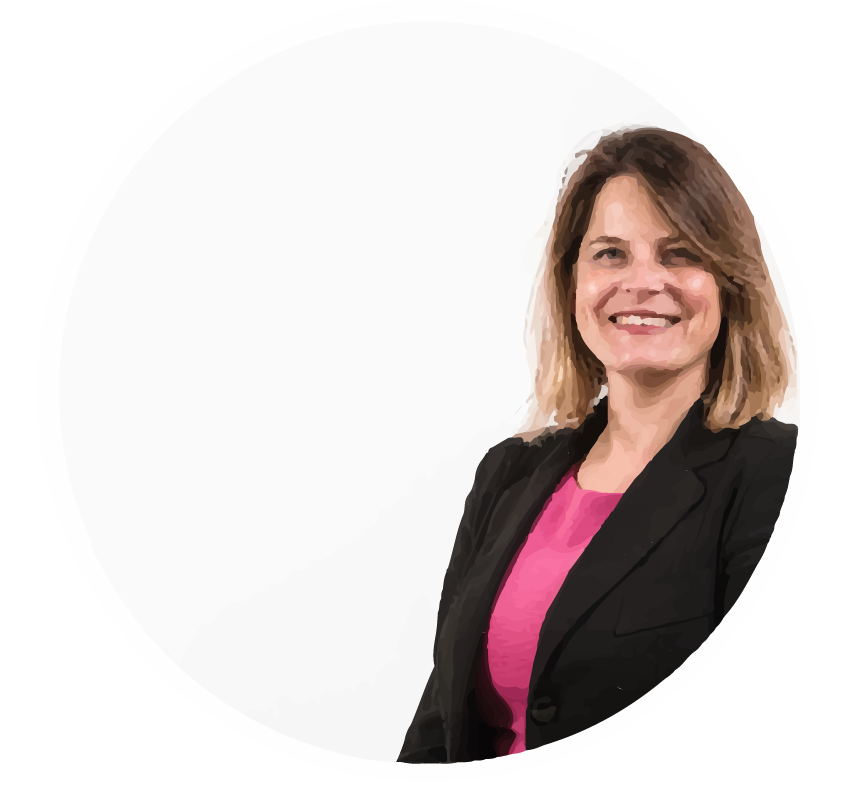 Responsable confirmée du développement et de la logistique de l’évaluation pour le PEI, Baccalauréat International
En tant que responsable confirmée du développement et de la logistique de l’évaluation, Eleonore Kromhout est à la tête d’une équipe d’experts de l’IB chargés des évaluations, entièrement numériques et s’appuyant sur de nombreux médias, pour le Programme d’éducation intermédiaire (PEI).
[Speaker Notes: Je vous souhaite la bienvenue et remercie celles et ceux d’entre vous qui ont répondu à cette enquête l’année dernière.]
Évaluationélectronique du PEI
Chiffres et statistiques pour 2018
[Speaker Notes: La session de mai 2018 était la troisième session d’évaluation de mai, depuis le lancement de l’évaluation électronique du PEI en 2016. Une troisième session d’évaluation de novembre s’est également déroulée la même année, mais les données de mai apportent plus d’informations pour suivre ce qui s’est passé lors de ces sessions, en raison d’un nombre de candidats plus important.]
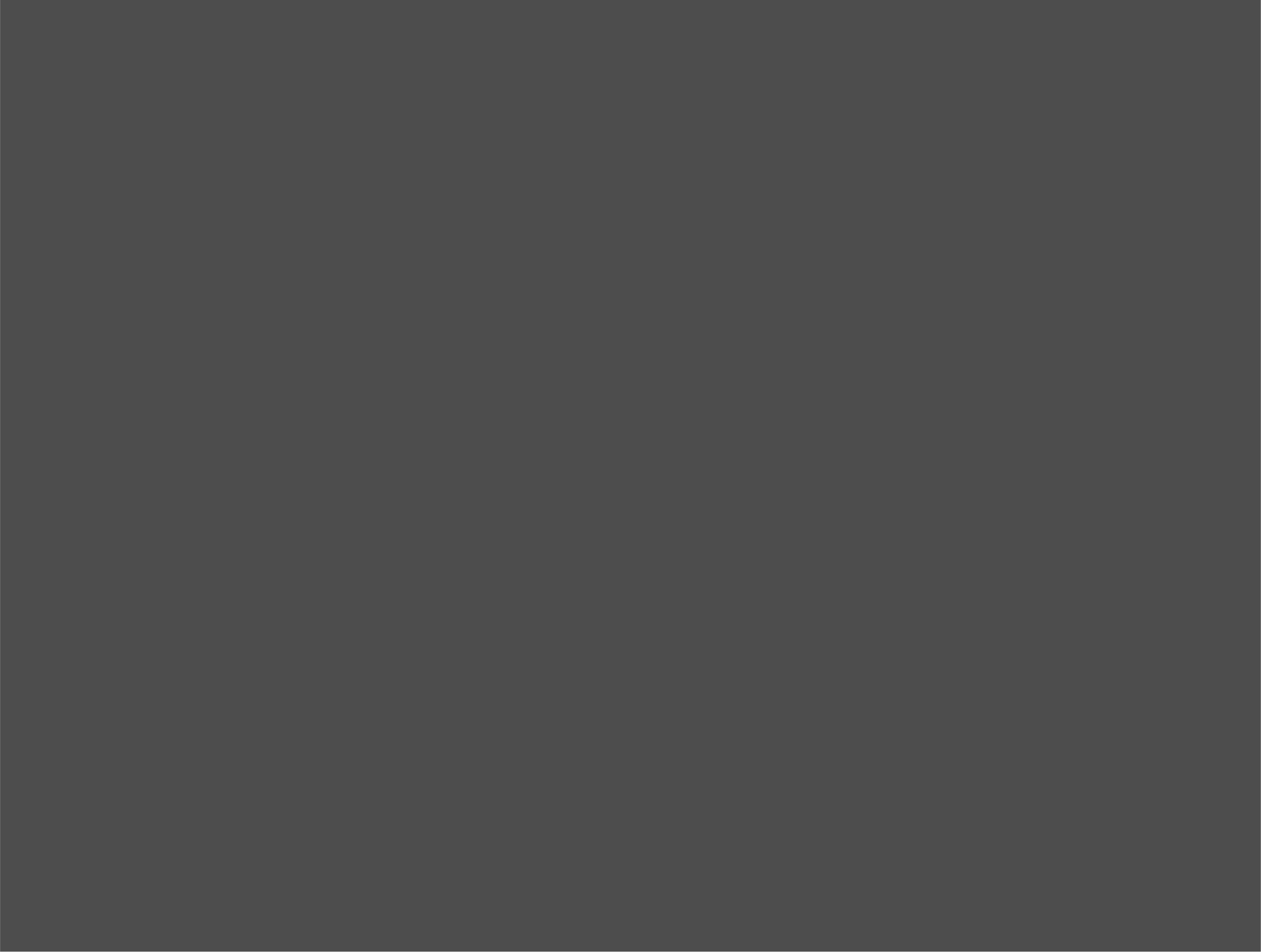 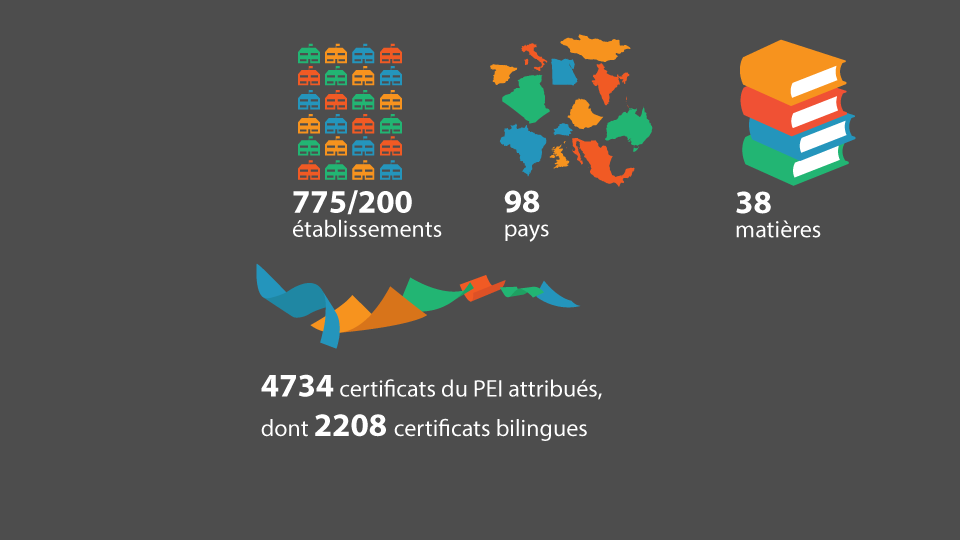 Participation à l’évaluation électronique du PEI en mai 2018
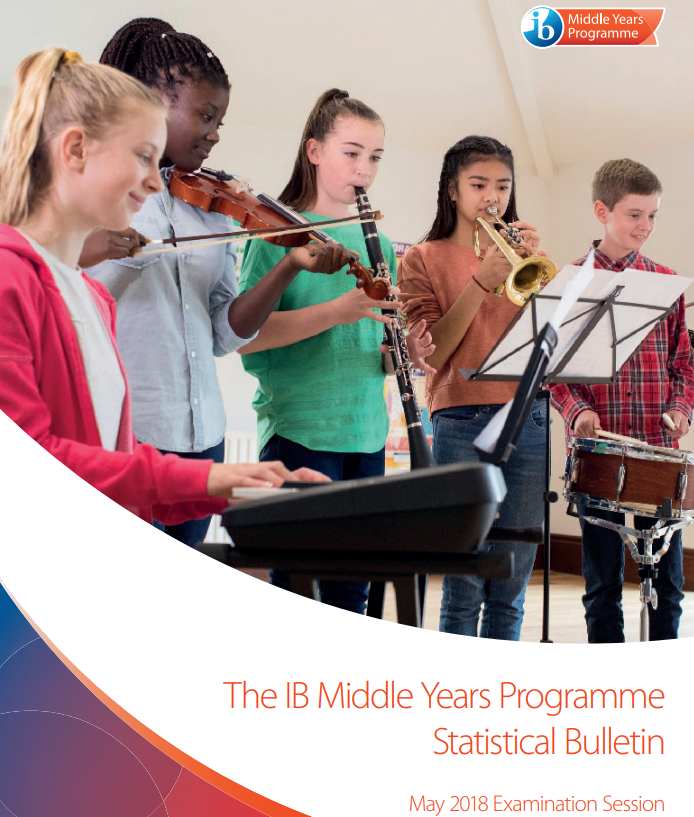 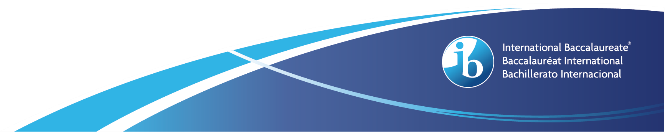 [Speaker Notes: Au total, 775 établissements ont participé, dont 200 ont inscrit des candidats pour le portfolio électronique et/ou les examens sur ordinateur, et ce dans 98 pays pour 38 matières. La 5e année du PEI n’est pas proposée par tous les établissements.
53 % des certificats du PEI attribués en mai 2018 étaient bilingues, ce qui confirme que les candidats du PEI sont des apprenants de langue communicatifs et sensibles à la réalité internationale.
Si votre établissement souhaite consulter davantage de données concernant les sessions d’évaluation électronique, vous les trouverez dans les relevés statistiques accessibles sur le Centre de ressources pédagogiques, dans la section Mise en œuvre des ressources du PEI. Elles sont également disponibles sur le site Web public.]
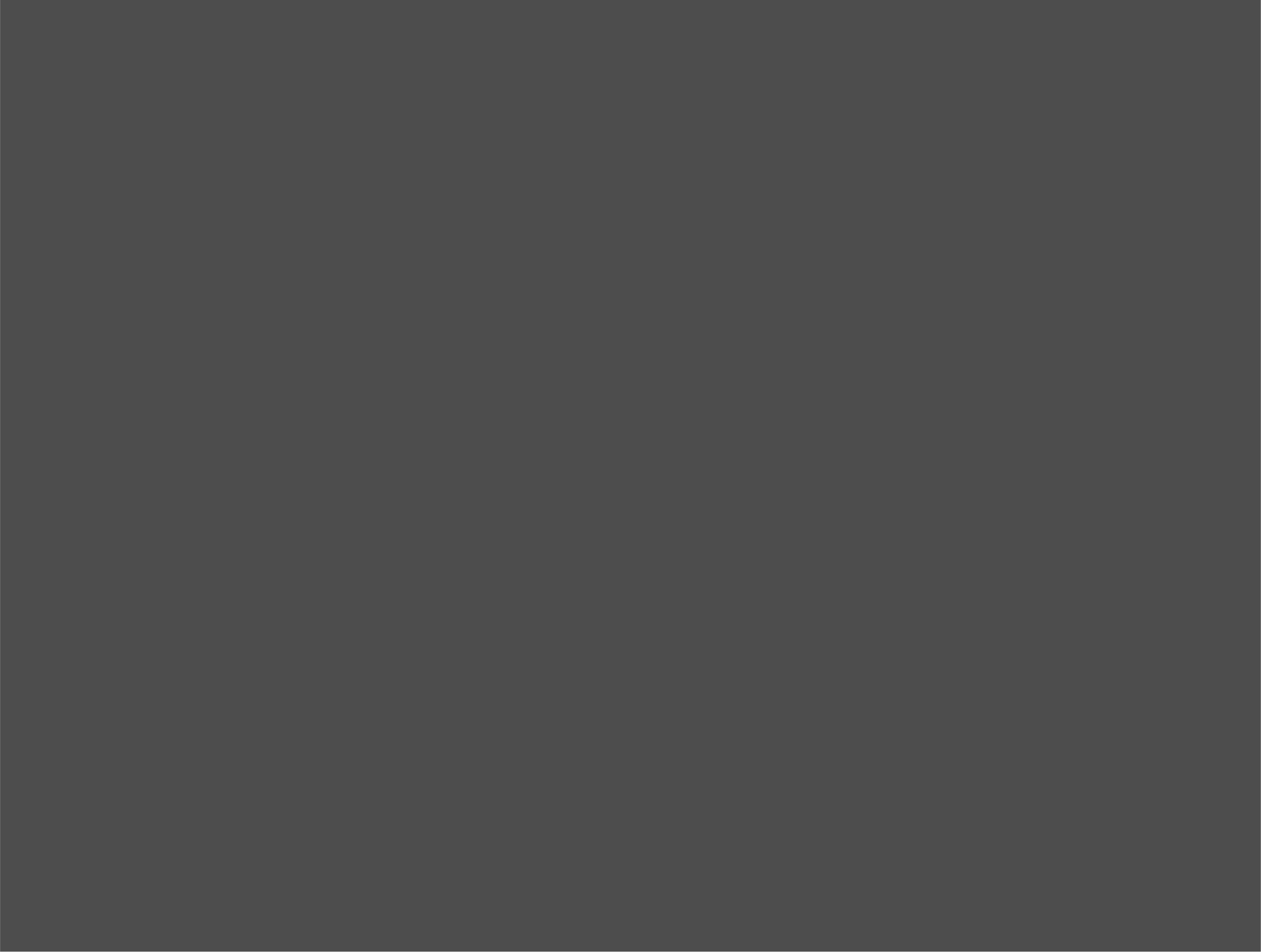 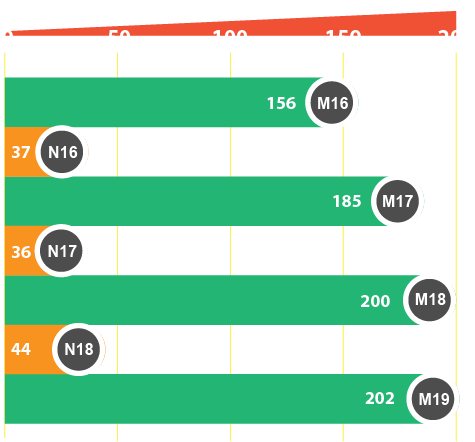 Hausse de la participation
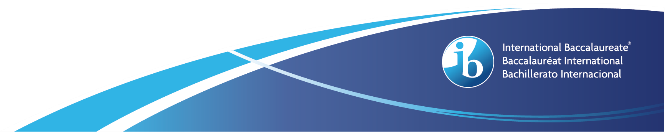 [Speaker Notes: Les sessions de mai et de novembre montrent une croissance soutenue, ce qui est encourageant. Ces chiffres ne représentent que les établissements dont les candidats se sont inscrits pour le portfolio électronique et/ou les examens sur ordinateur. Ils n’incluent pas les établissements ayant des candidats inscrits uniquement pour le projet personnel.]
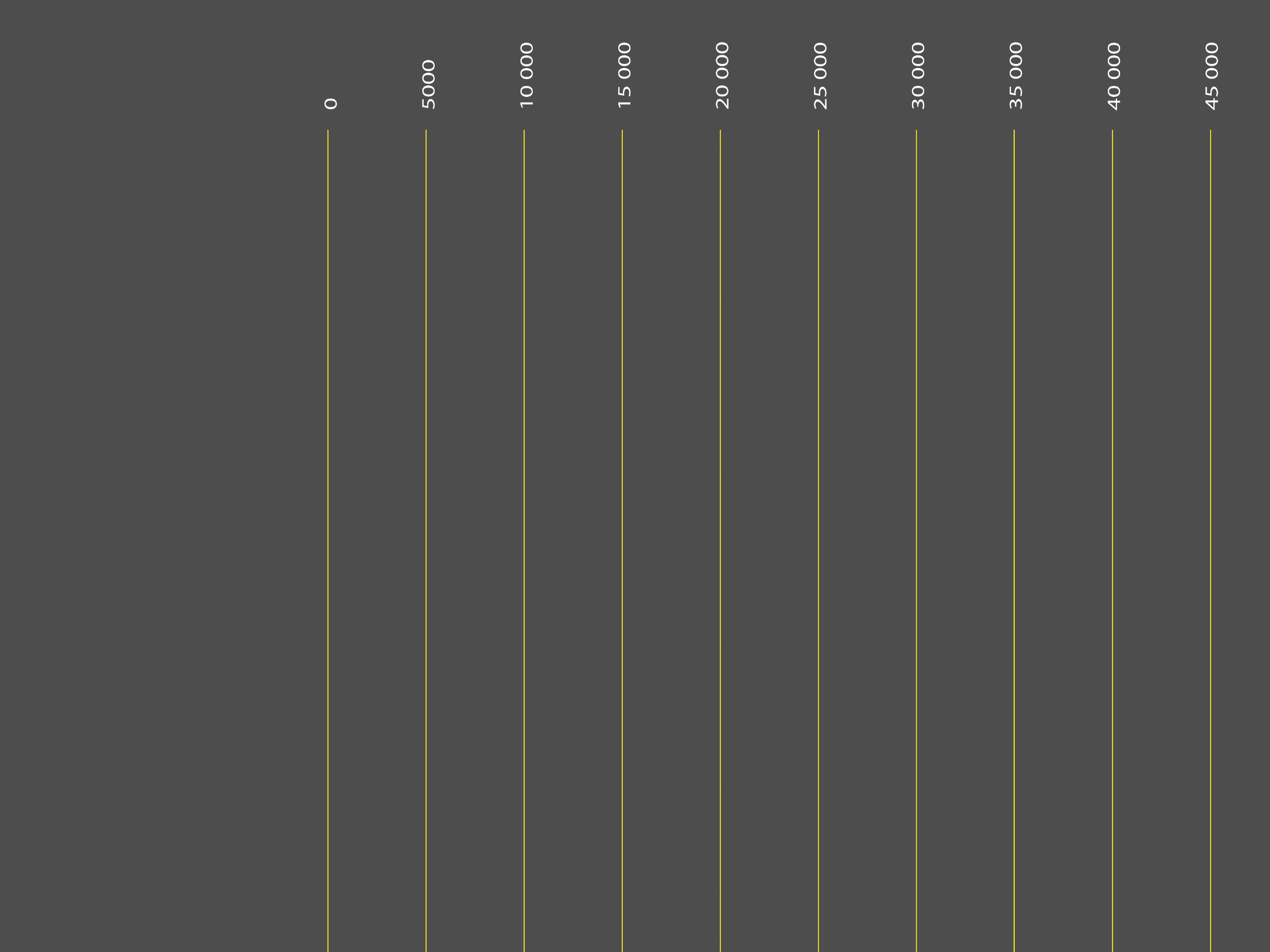 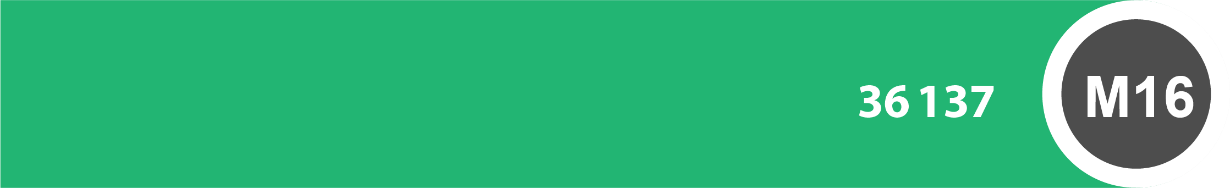 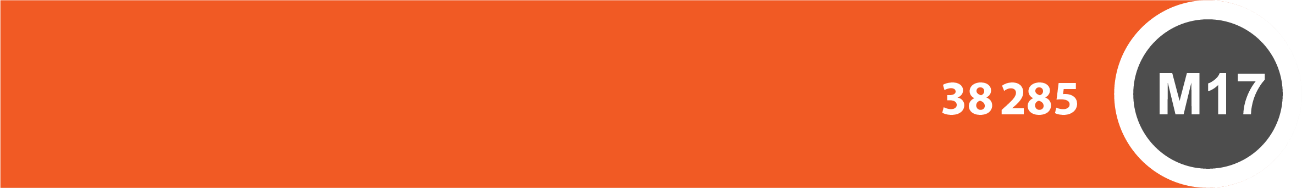 Inscriptions aux examens sur ordinateur
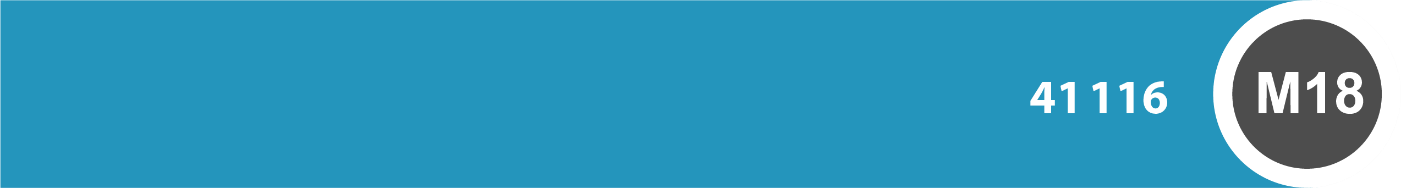 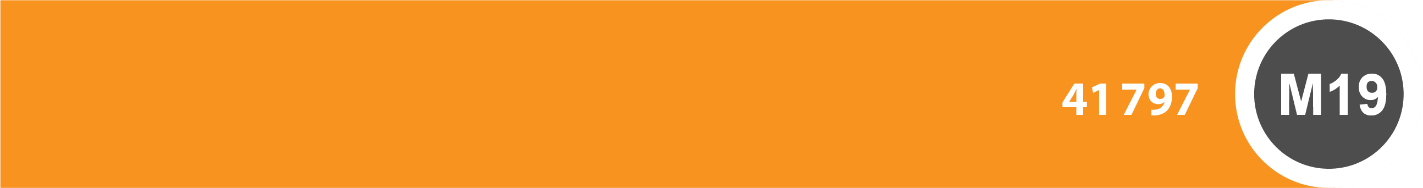 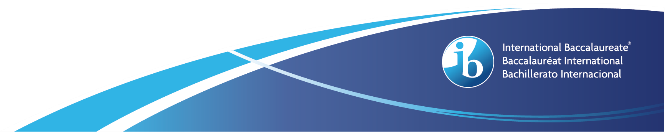 [Speaker Notes: Voici une autre diapositive qui illustre la croissance soutenue du nombre de candidats aux examens sur ordinateur. De plus en plus d’établissements se lancent dans l’aventure.]
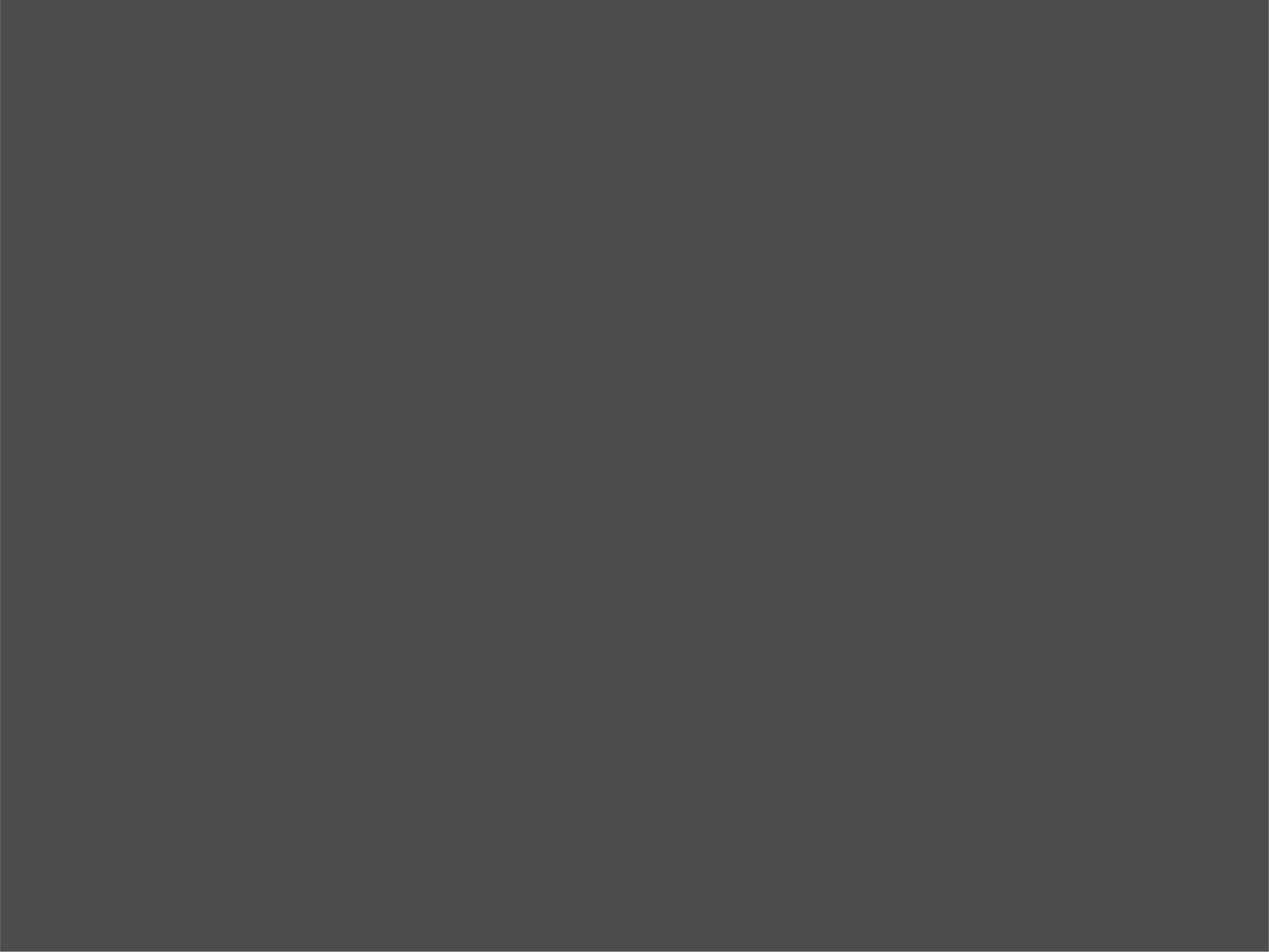 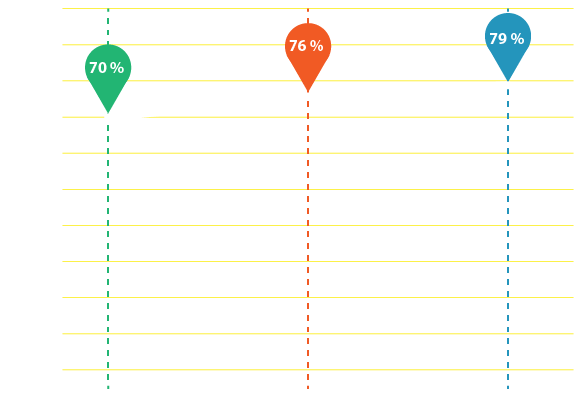 Correspondance entre les notes finales prévues et les résultats des candidats
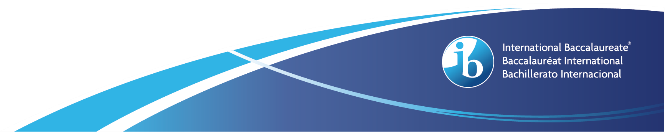 [Speaker Notes: La correspondance entre les notes finales prévues et les résultats des candidats s’est améliorée depuis 2016 pour atteindre 80 %, un taux impressionnant. Cela montre que les enseignants ont pu faire le lien entre ce qui se passait en classe et lors de l’évaluation électronique. C’est fantastique de constater cette influence rétroactive et j’espère que cette tendance continuera à l’avenir.]
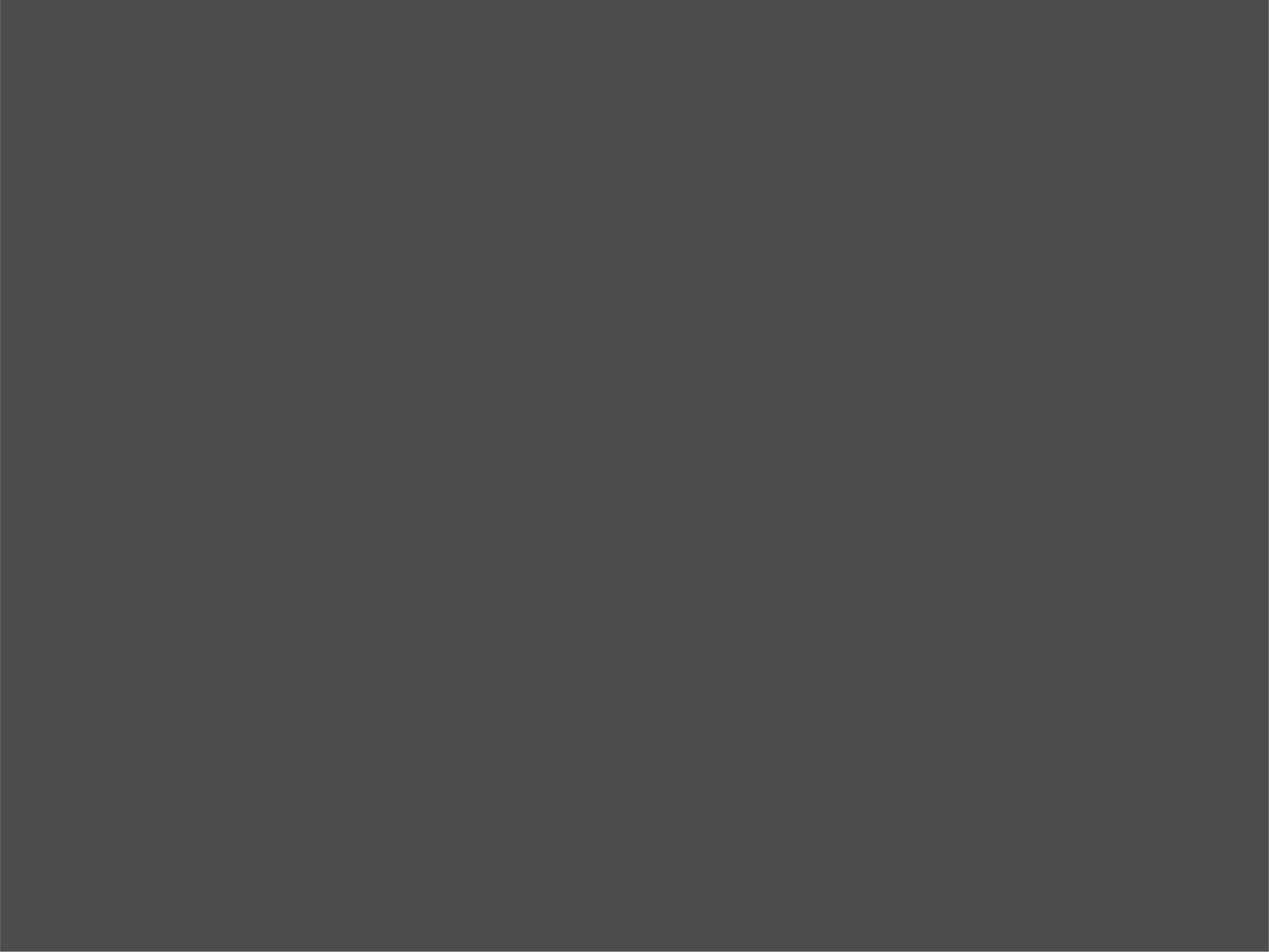 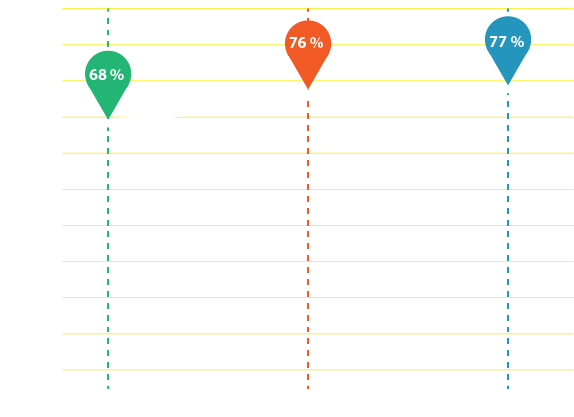 Candidats inscrits à l’évaluation électronique ayant obtenu une note finale d’au moins 3
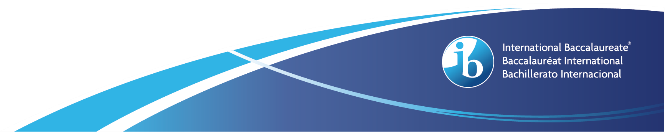 [Speaker Notes: Voici une autre augmentation de 10 % depuis le lancement de l’évaluation électronique du PEI. Cette tendance à la hausse atteindra un palier, si le PEI suit les traces du Programme du diplôme. Cela dépend de la stabilité de la cohorte ; si celle-ci varie, le taux de réussite varie de la même manière.]
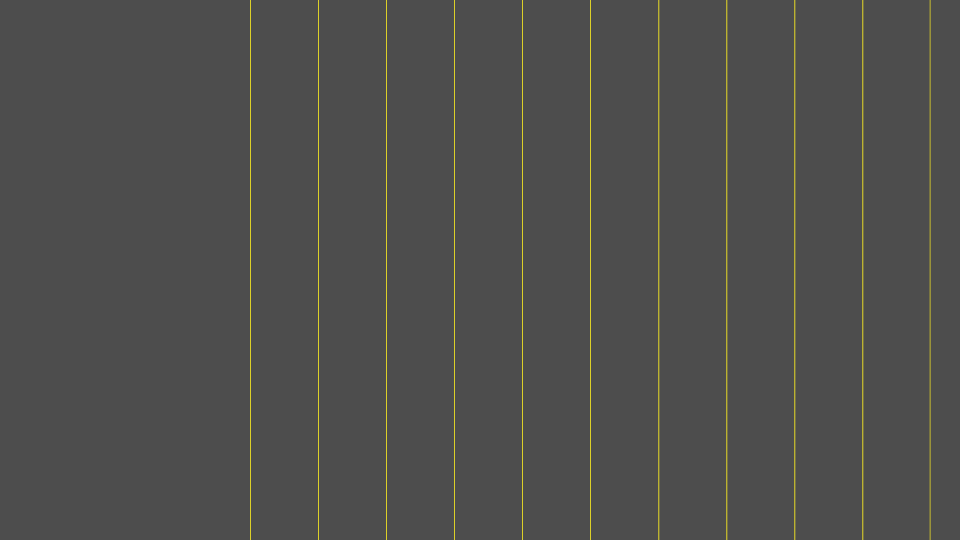 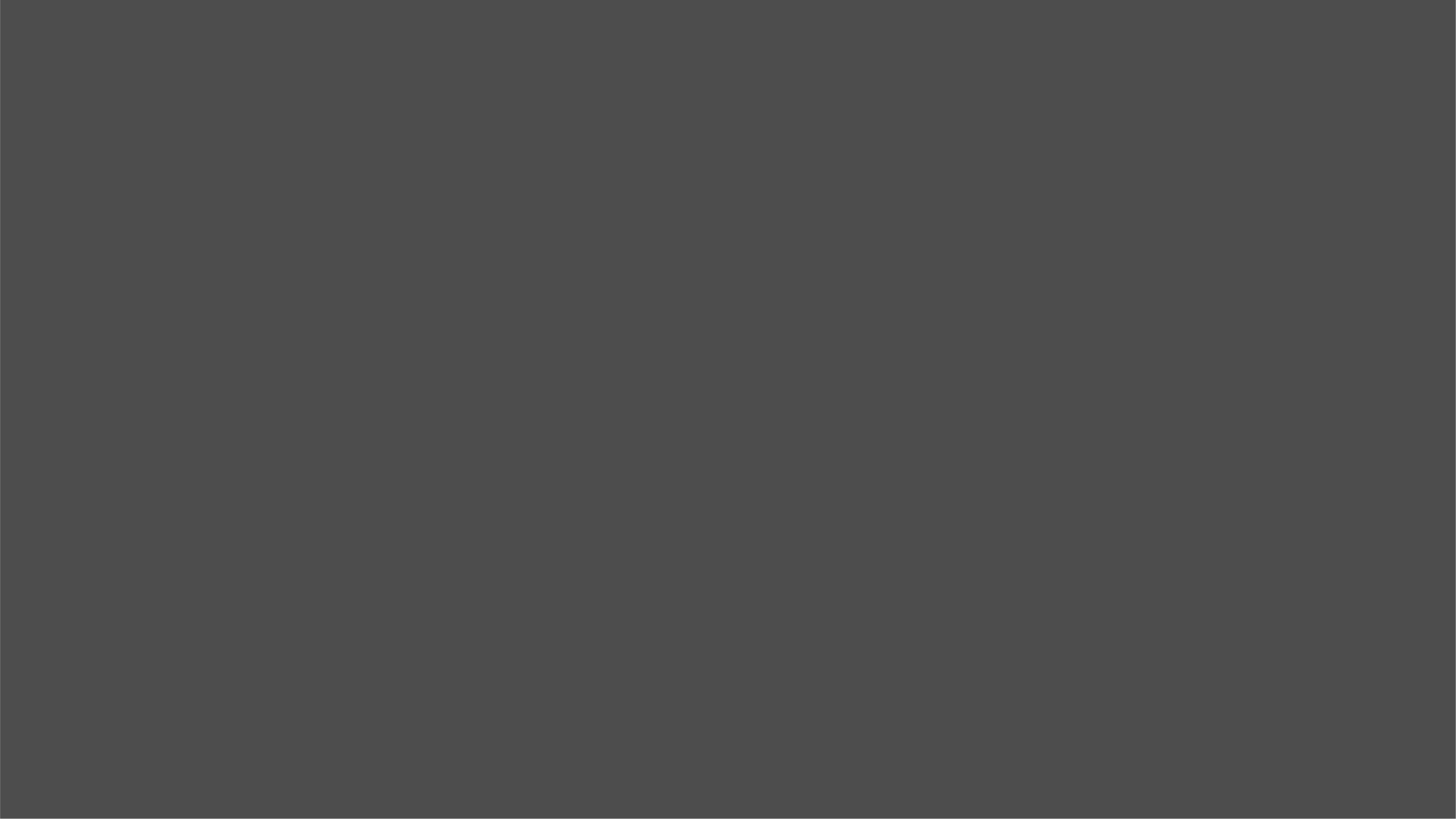 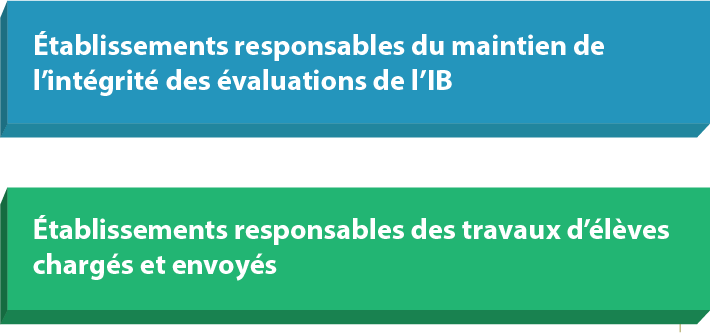 Bien se
préparer
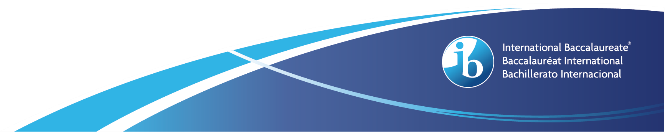 [Speaker Notes: J’espère que la plupart d’entre vous sont ici aujourd’hui parce que vous souhaitez inscrire des candidats. Pour ceux qui inscrivent déjà des candidats, sachez que vous pouvez faire la différence en ce qui concerne la réussite de vos élèves.
L’IB a publié deux politiques que vous devez prendre en compte. La première concerne l’intégrité intellectuelle et aide les établissements à traiter les cas de plagiat, de collusion ou de toute autre forme de mauvaise conduite.
La seconde fournit des directives sur la quantité de travail à charger et à envoyer pour chaque candidat. Veuillez noter que le système de chargement de travaux d’élèves permet le chargement de matériel supplémentaire. En réalité, cela a pour but de permettre le chargement de toutes les différentes formes choisies par les élèves pour présenter leur travail, ce qui est particulièrement le cas pour le projet personnel. Cependant, parfois les établissements pensent à tort que cela permet de présenter davantage de travaux d’élèves. Je vous rappelle que les examinateurs arrêtent la notation au-delà d’une limite définie. Il vous est donc recommandé de lire ce guide pour vous assurer de ne pas dépasser cette limite.
Vous trouverez ces documents sur la page du Centre de ressources pédagogiques consacrée aux ressources du PEI, dans la section Documents généraux sous Processus et procédures pour l’évaluation électronique.]
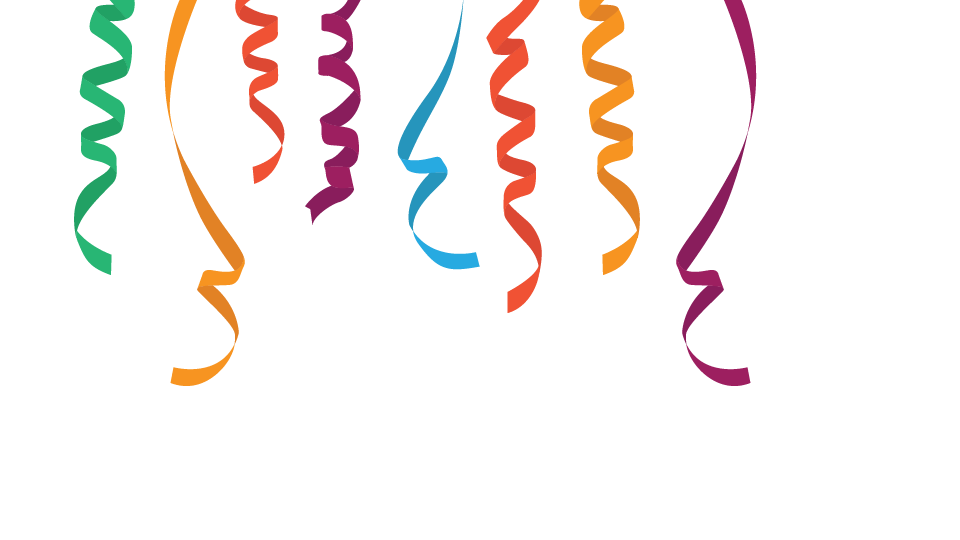 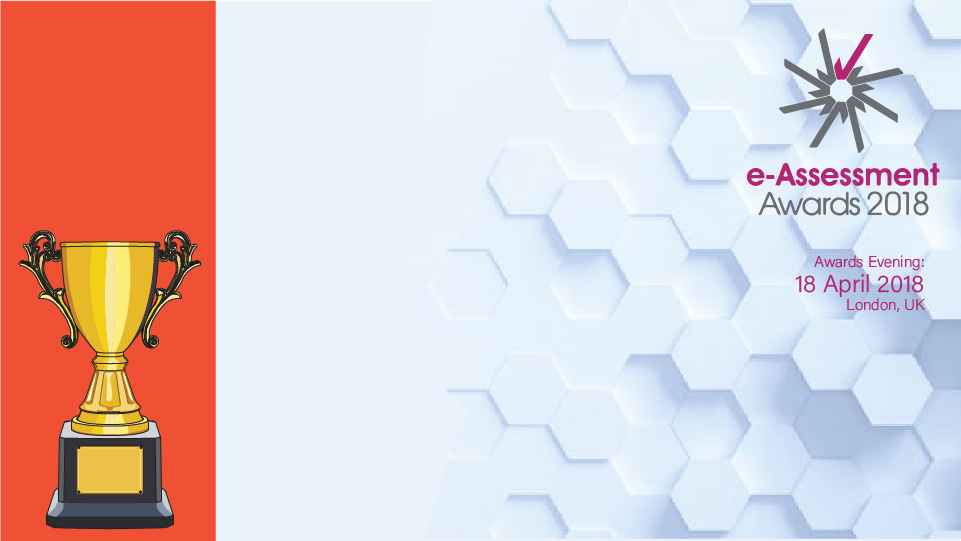 Récompense internationale pour l’évaluation électronique
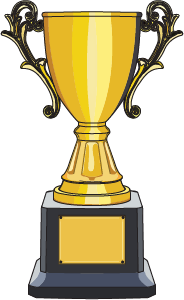 « Meilleure utilisation de l’évaluation sommative »
Mention spéciale : « Meilleur projet transformationnel »
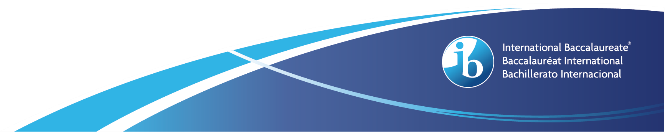 [Speaker Notes: L’année 2018 a été une année excellente pour l’évaluation électronique du PEI, marquée par deux prix et une mention spéciale pour les examens sur ordinateur. Nous avons remporté le prix de la catégorie « Meilleure utilisation de l’évaluation sommative » lors des eAssessment Awards à Londres, au Royaume-Uni, et, quelques mois plus tard, nous avons reçu le prix de la « Meilleure solution d’évaluation » à Udaipur, en Inde. Nous nous réjouissons de recevoir cette reconnaissance externe venant d’autres experts dans les domaines de l’évaluation électronique et de l’éducation.]
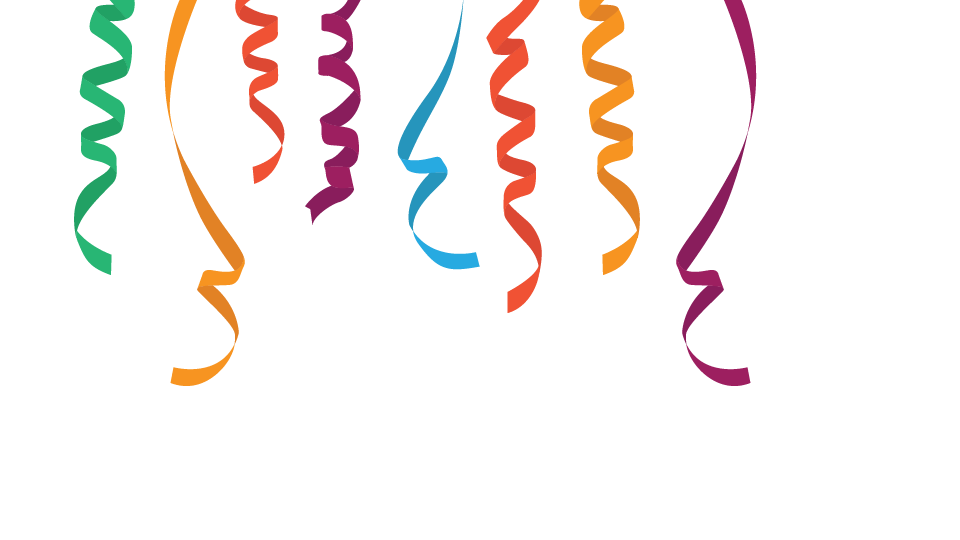 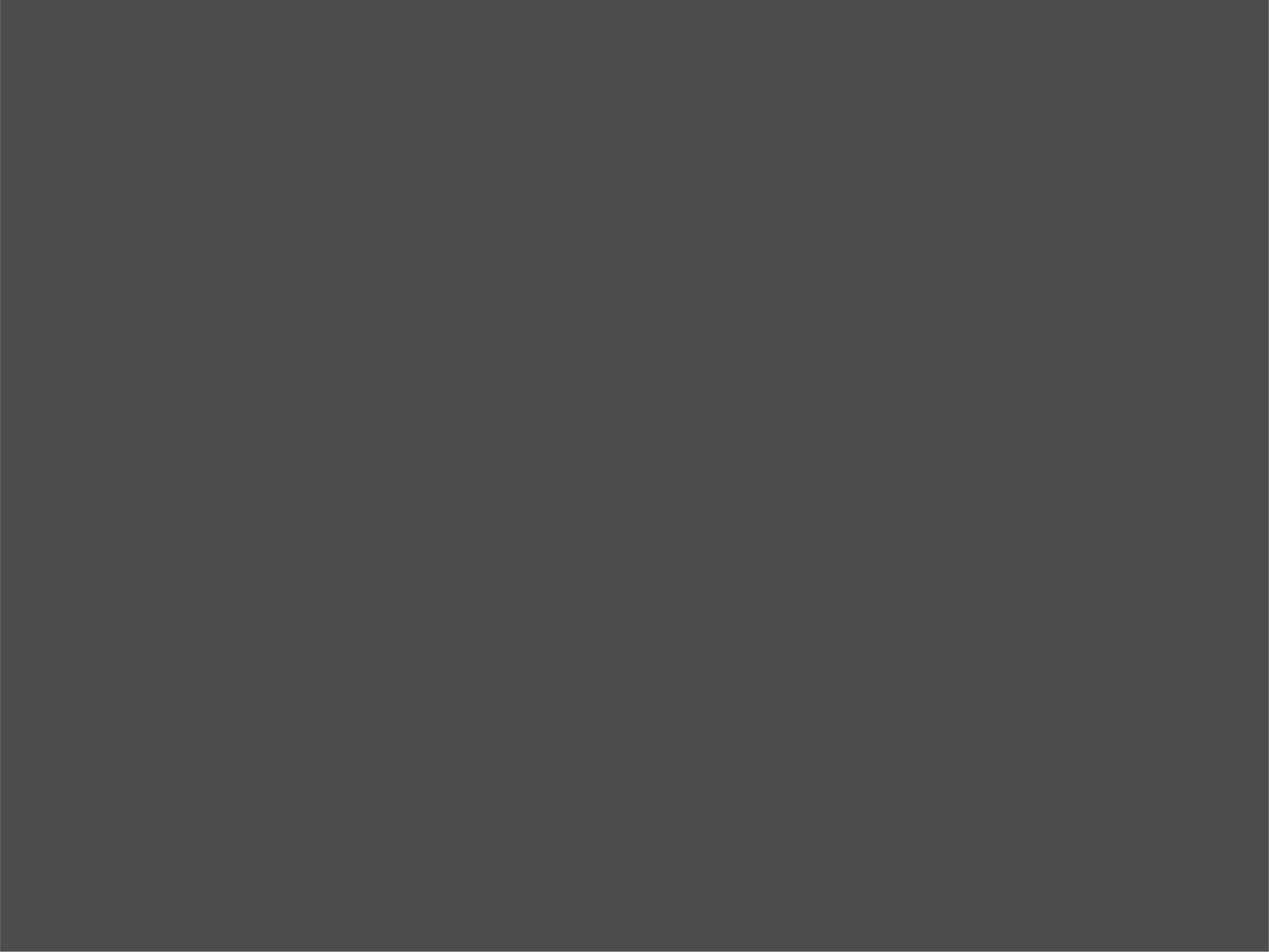 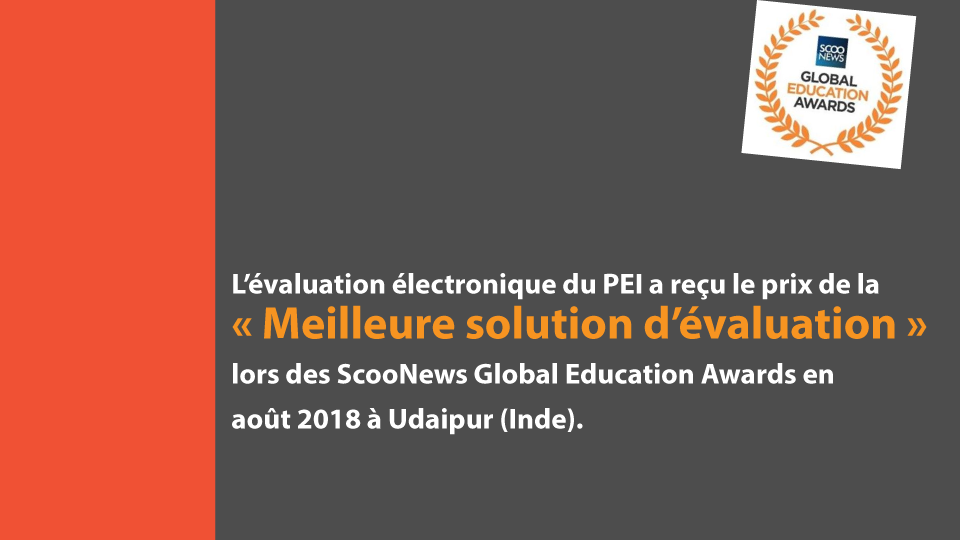 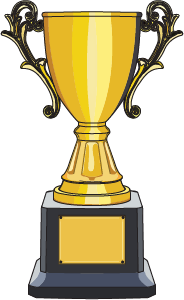 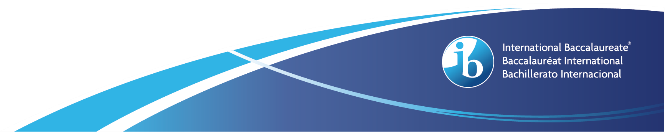 [Speaker Notes: L’année 2018 a été une année excellente pour l’évaluation électronique du PEI, marquée par deux prix et une mention spéciale pour les examens sur ordinateur. Nous avons remporté le prix de la catégorie « Meilleure utilisation de l’évaluation sommative » lors des eAssessment Awards à Londres, au Royaume-Uni, et, quelques mois plus tard, nous avons reçu le prix de la « Meilleure solution d’évaluation » à Udaipur, en Inde. Nous nous réjouissons de recevoir cette reconnaissance externe venant d’autres experts dans les domaines de l’évaluation électronique et de l’éducation.]
Retour d’information des parties prenantes sur l’évaluation électronique du PEI
Résultats de l’enquête menée auprès des établissements après la session d’examens de mai 2018
[Speaker Notes: Après la session d’évaluation de mai 2018, l’IB a envoyé un questionnaire à 95 des 200 établissements pour éviter de créer une lassitude à l’égard des enquêtes. Le département de la recherche considère que le taux de réponse est fiable et que les résultats sont donc représentatifs de l’ensemble des 200 établissements.]
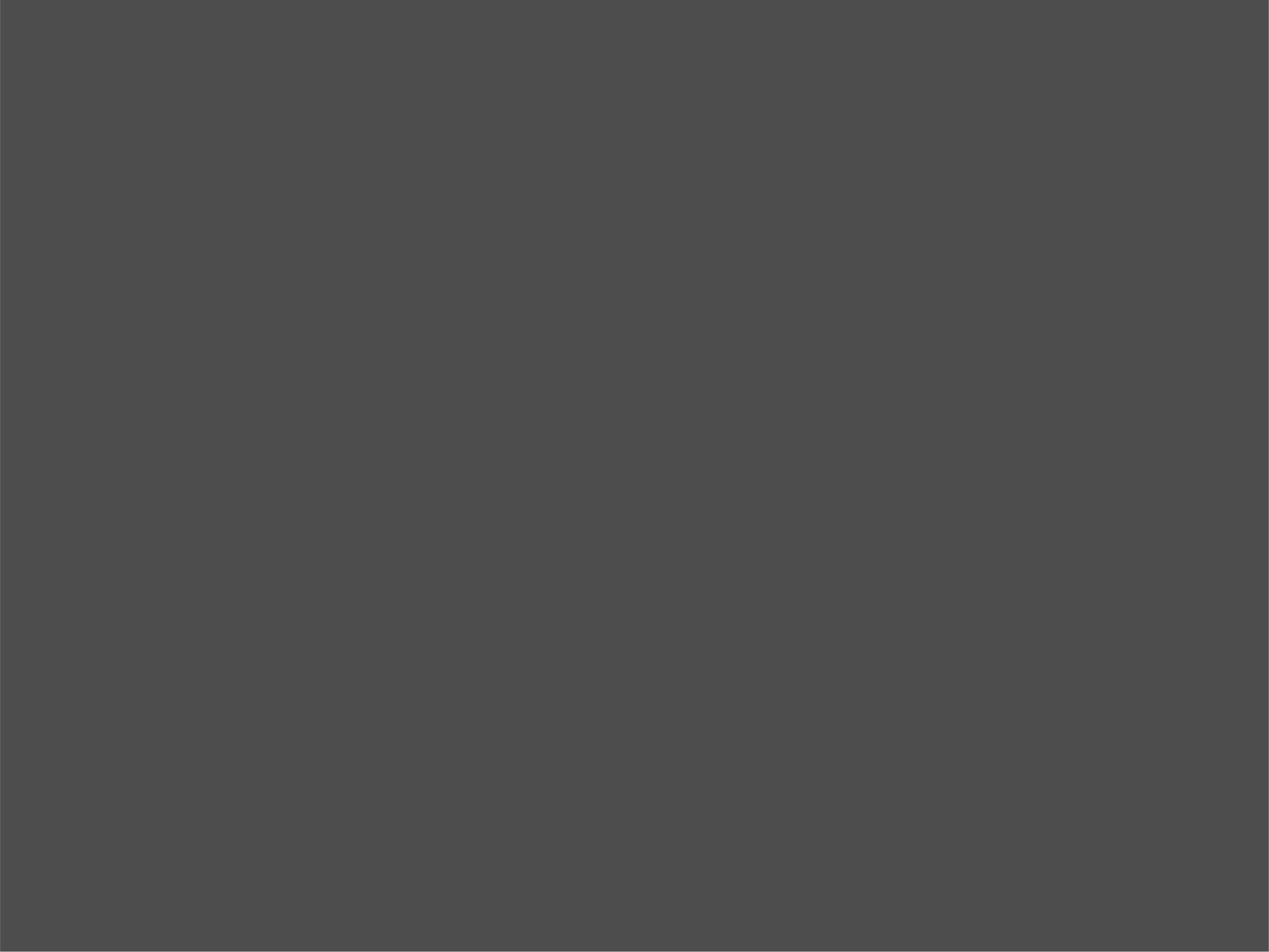 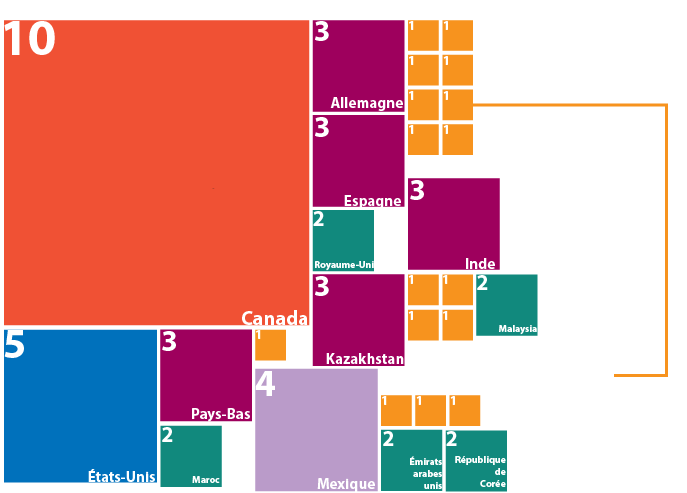 Pays de résidence des participants à l’enquête dans le monde entier
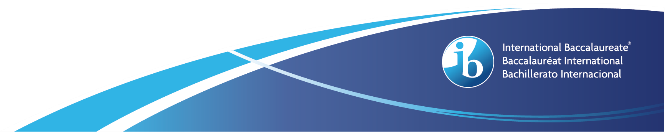 [Speaker Notes: Les participants travaillent dans des établissements du monde entier proposant le PEI. Le taux élevé de réponse au Canada reflète un taux élevé de participation des candidats à l’évaluation électronique du PEI dans ce pays.]
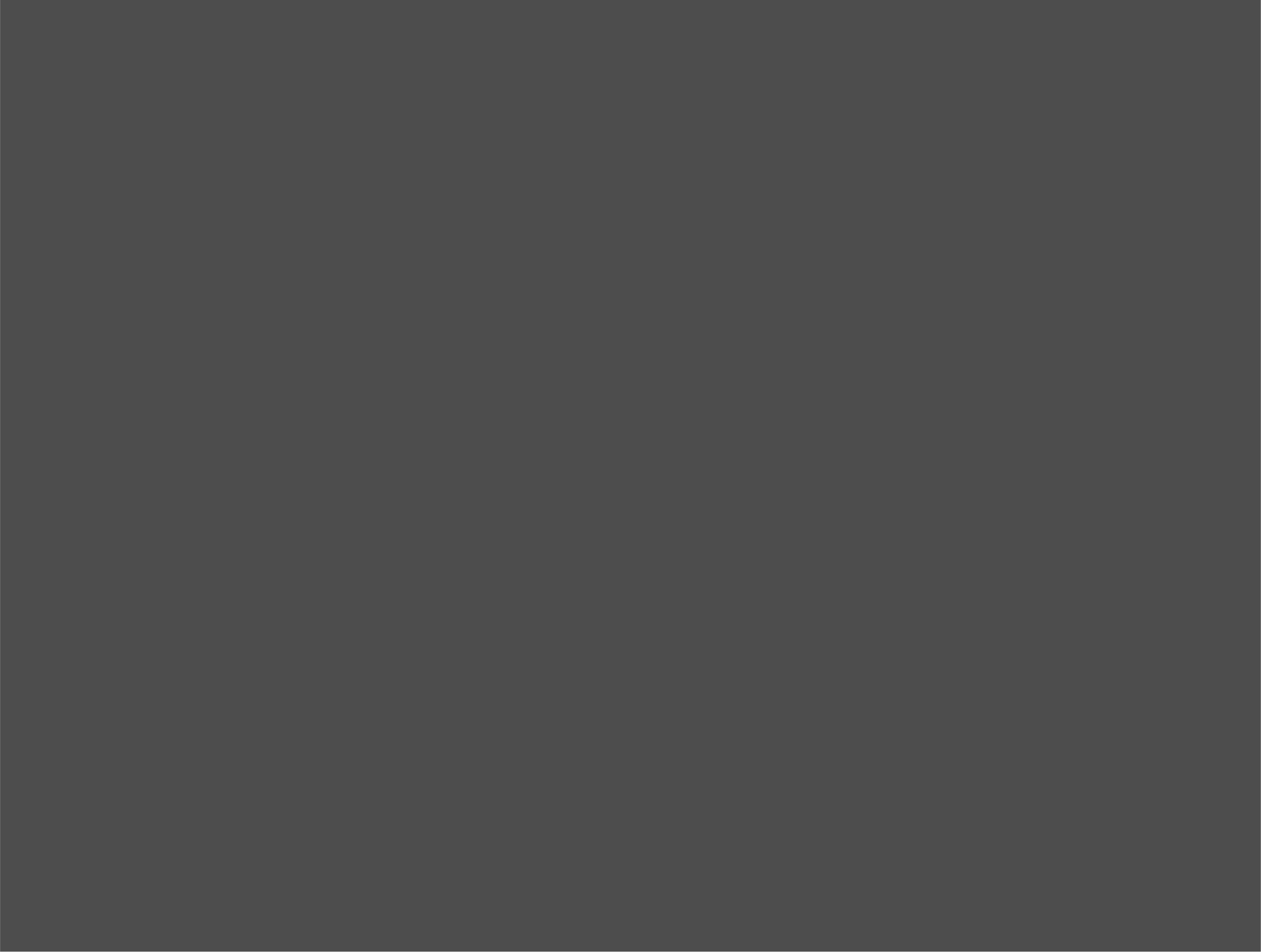 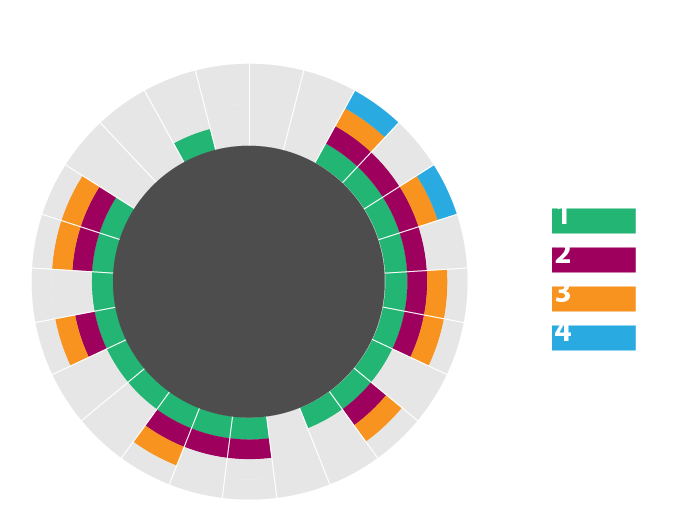 Années durant lesquelles le PEI a été proposé
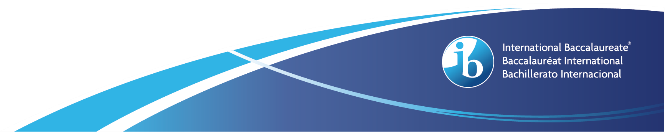 [Speaker Notes: Certains des établissements participant à l’évaluation électronique du PEI possèdent une longue expérience, d’autres proposent le PEI depuis peu. La mise en œuvre de cette évaluation ne se limite pas à un type particulier d’établissement.]
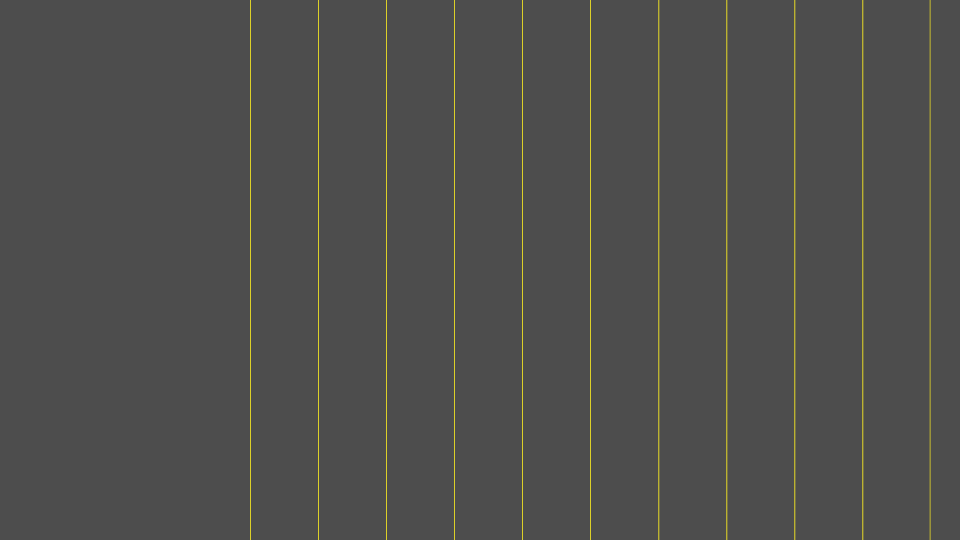 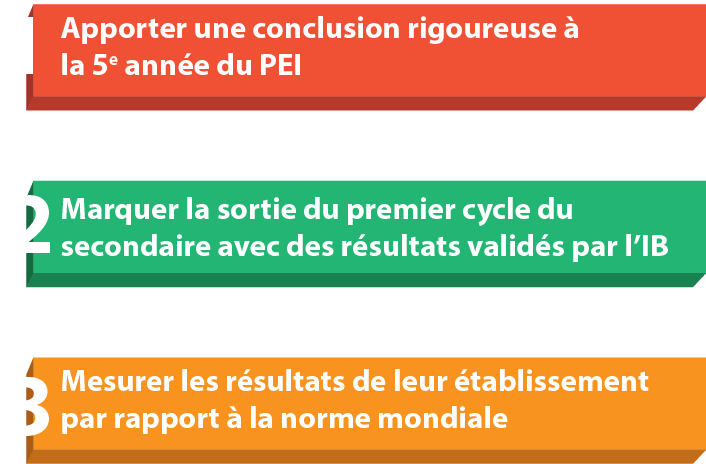 Trois raisons principales de proposer l’évaluation électronique selon les établissements
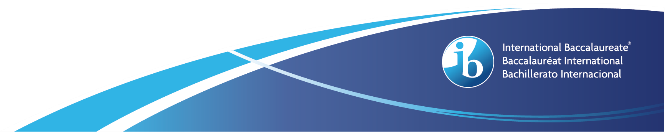 [Speaker Notes: Heidi Hayes Jacobs, conférencière principale à la conférence mondiale de Vienne, en 2018, a placé l’éducation sur une ligne allant d’une perspective traditionnelle à une perspective contemporaine. En gardant cela à l’esprit, je vous invite à réfléchir au contexte de votre établissement. Les valeurs de votre établissement sont-elles traditionnelles, contemporaines ou un mélange des deux ? Ce n’est pas un jugement de valeur. Il s’agit juste d’une explication de la façon dont l’évaluation électronique est perçue et de la valeur qu’elle pourrait avoir pour votre établissement et vos candidats.]
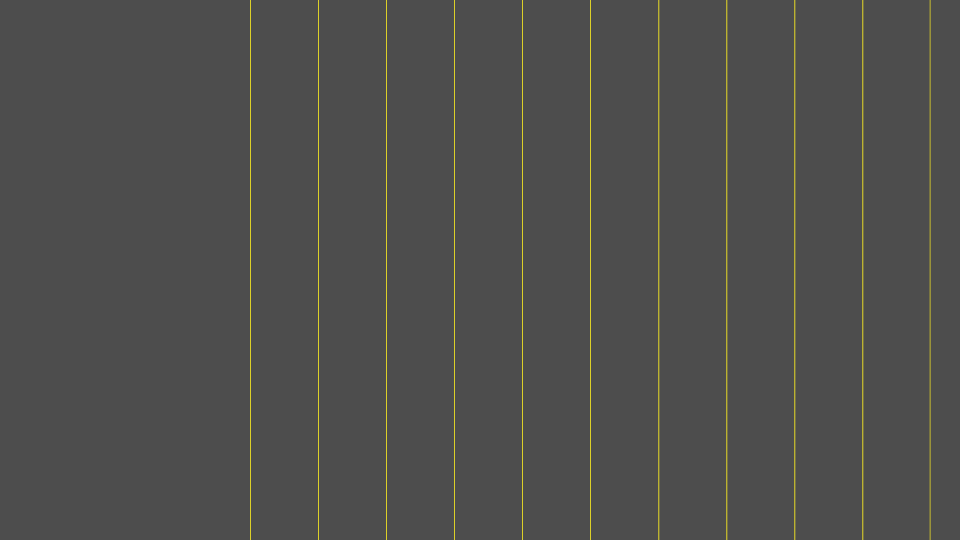 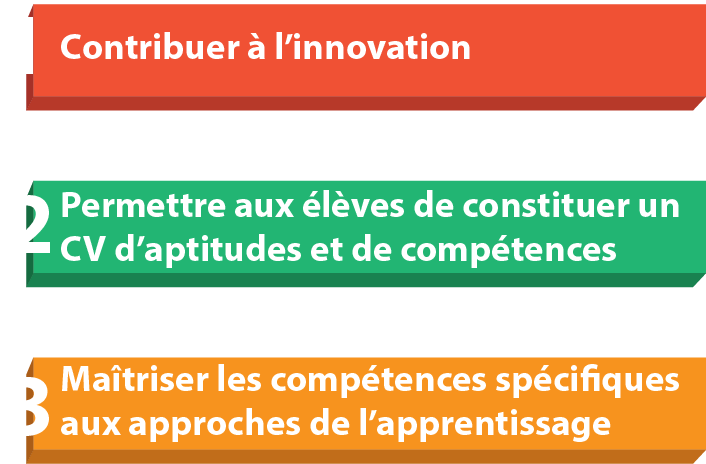 Trois avantages principaux de proposer l’évaluation électronique selon les établissements
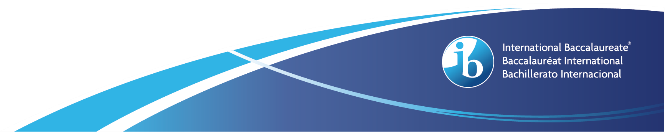 [Speaker Notes: Heidi Hayes Jacobs, conférencière principale à la conférence mondiale de Vienne, en 2018, a placé l’éducation sur une ligne allant d’une perspective traditionnelle à une perspective contemporaine. En gardant cela à l’esprit, je vous invite à réfléchir au contexte de votre établissement. Les valeurs de votre établissement sont-elles traditionnelles, contemporaines ou un mélange des deux ? Ce n’est pas un jugement de valeur. Il s’agit juste d’une explication de la façon dont l’évaluation électronique est perçue et de la valeur qu’elle pourrait avoir pour votre établissement et vos candidats.]
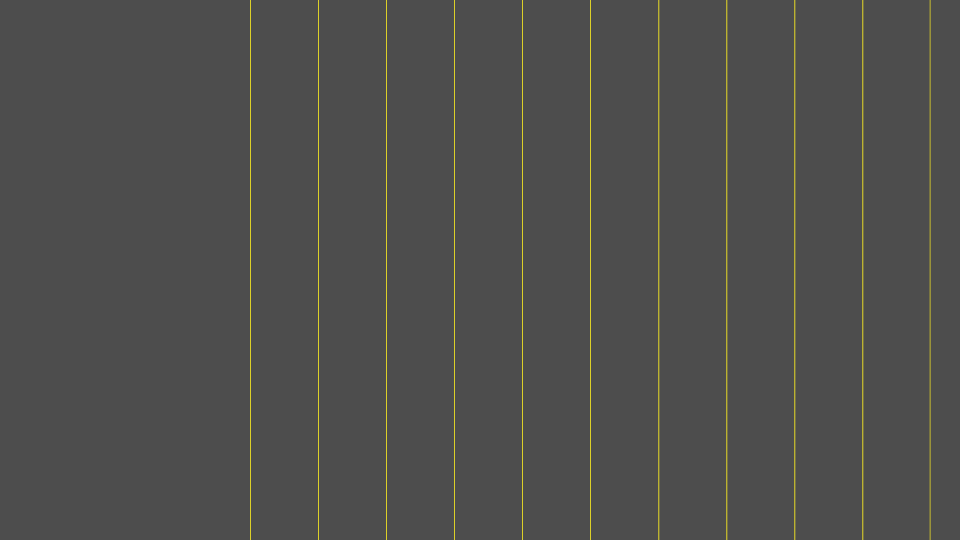 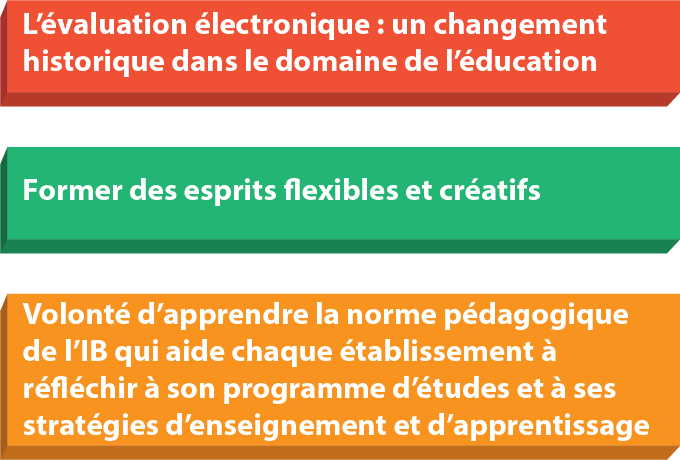 Trois principales motivations pour proposer le PEI selon les établissements
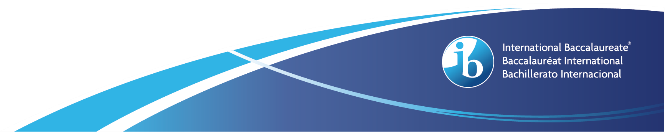 [Speaker Notes: Heidi Hayes Jacobs, conférencière principale à la conférence mondiale de Vienne, en 2018, a placé l’éducation sur une ligne allant d’une perspective traditionnelle à une perspective contemporaine. En gardant cela à l’esprit, je vous invite à réfléchir au contexte de votre établissement. Les valeurs de votre établissement sont-elles traditionnelles, contemporaines ou un mélange des deux ? Ce n’est pas un jugement de valeur. Il s’agit juste d’une explication de la façon dont l’évaluation électronique est perçue et de la valeur qu’elle pourrait avoir pour votre établissement et vos candidats.]
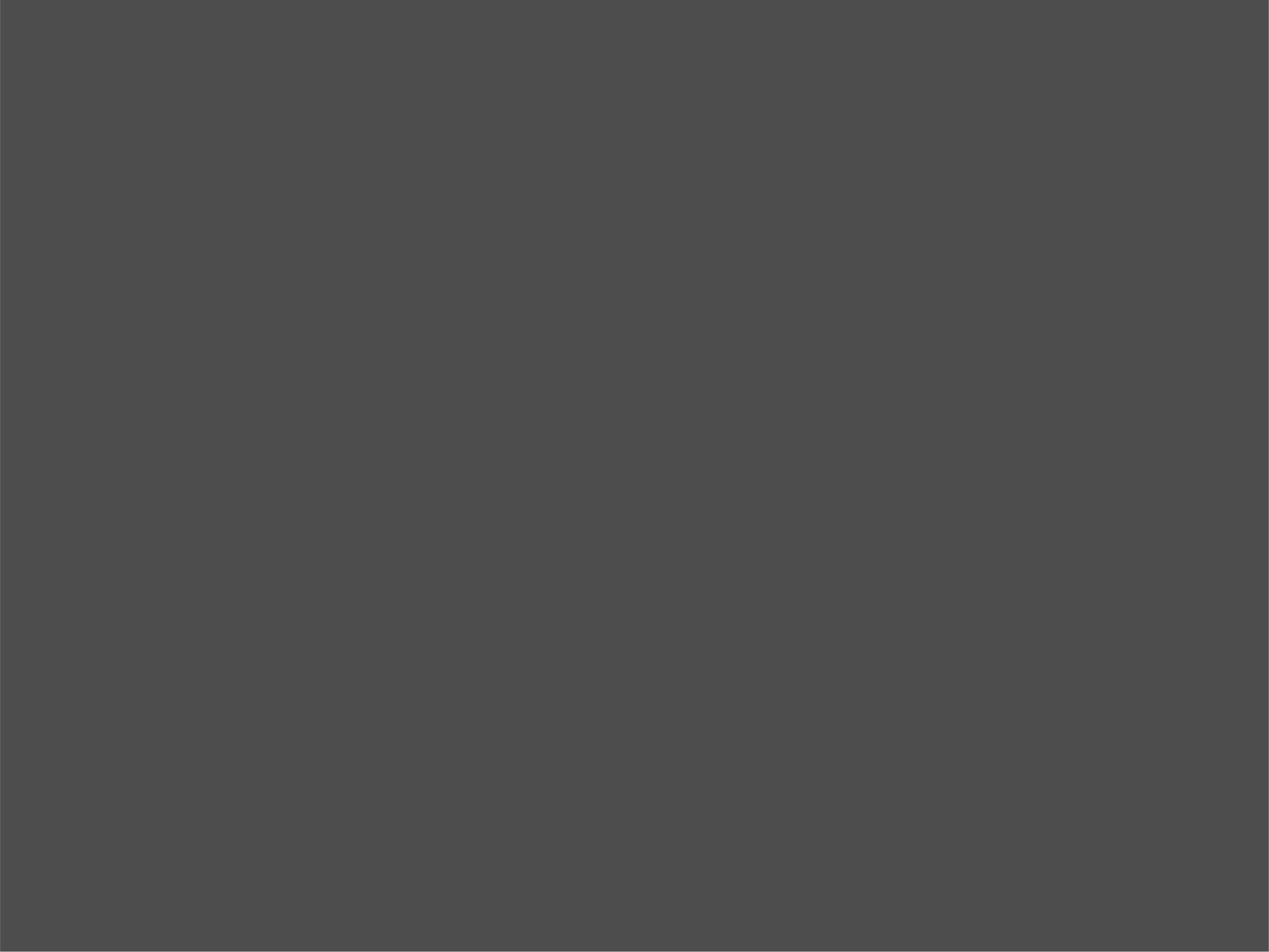 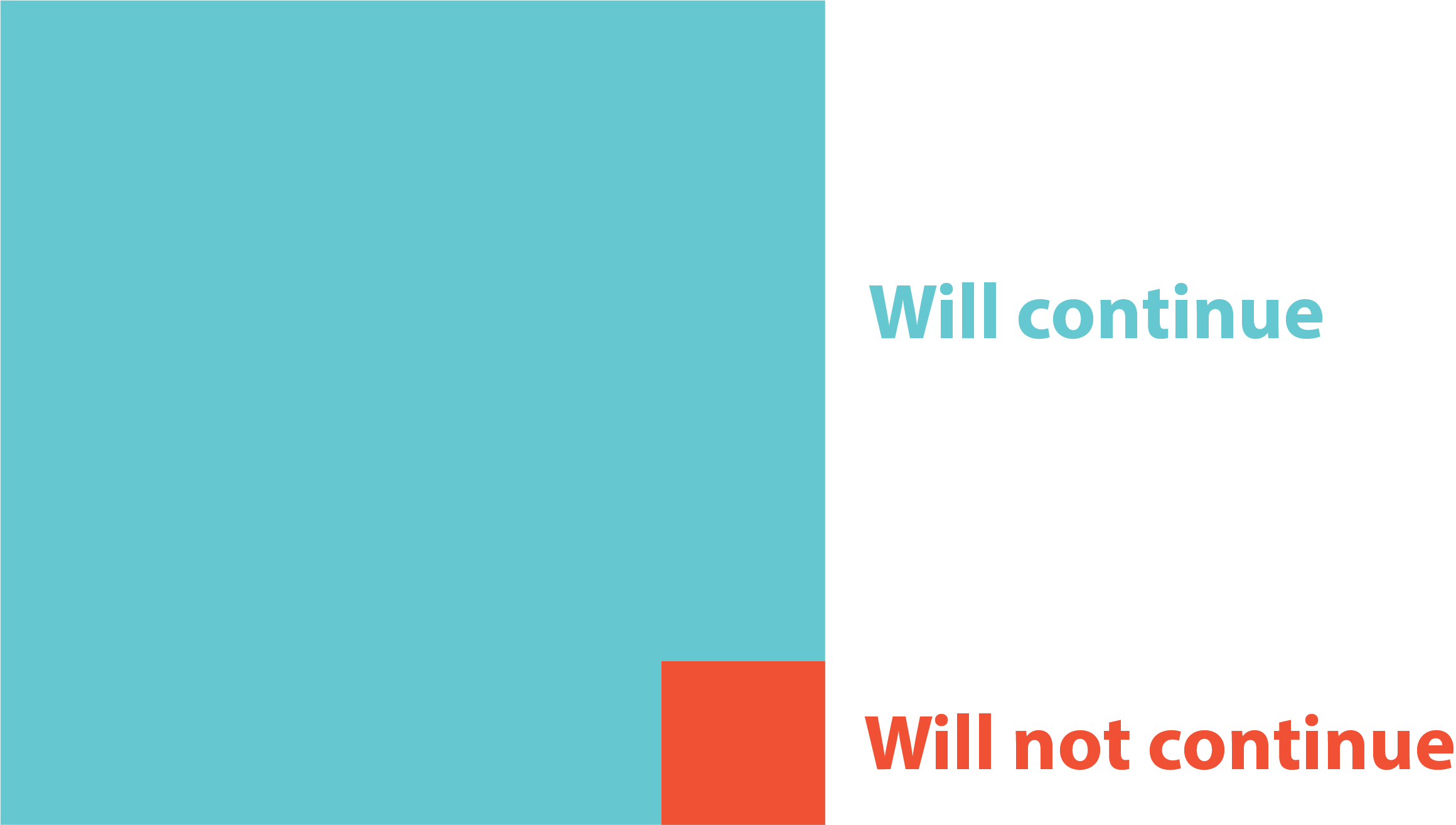 Oui




Non
Intention de continuer à proposer l’évaluation électronique
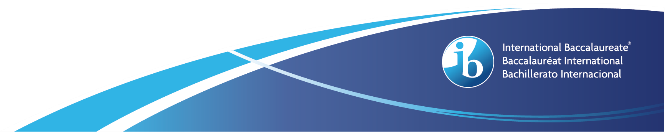 [Speaker Notes: Une majorité écrasante des participants continueront à proposer l’évaluation électronique du PEI. Seuls trois établissements ne le feront pas. Deux d’entre eux ont choisi de ne pas continuer en raison de problèmes de reconnaissance, parce que la langue de leur pays n’est pas actuellement proposée en langue et littérature et que cela empêche les élèves d’obtenir le certificat. Leur gouvernement exige d’eux un certificat après le premier cycle du secondaire, donc ces deux établissements ont choisi de renoncer jusqu’à ce que nous proposions leur langue. Le troisième établissement propose le Programme du diplôme et son personnel éprouve des difficultés à effectuer la transition entre le PEI et le Programme du diplôme. Dans ces circonstances, ils estiment qu’il n’est pas juste pour les élèves de s’inscrire à l’évaluation électronique avant que le programme ne soit bien établi.]
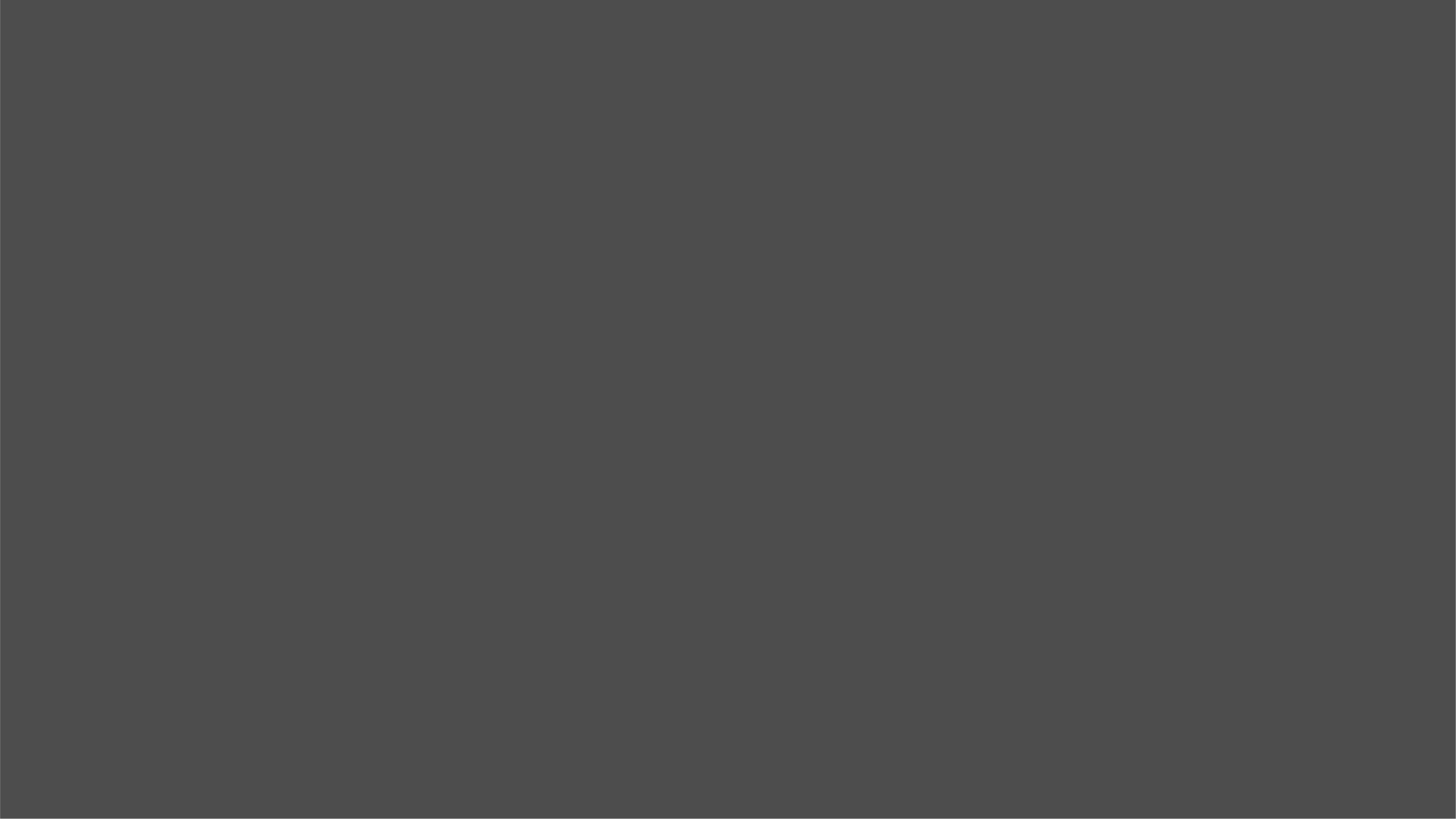 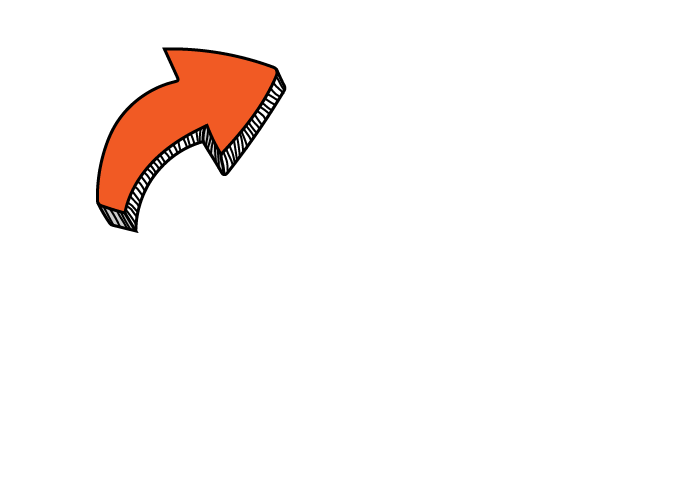 Taille des cohortes d’élèves inscrits au PEI pour la session d’examens de mai 2018
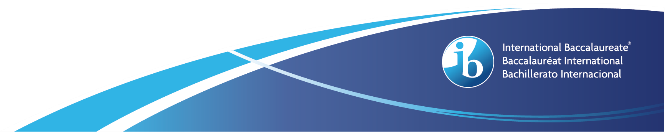 4/18/2019
20
[Speaker Notes: Comme le contexte de chaque établissement est différent, la charge de travail qui incombe au coordonnateur du PEI pour les inscriptions et l’administration peut varier énormément. Le perfectionnement professionnel du personnel est considérablement différent quand vous avez 14 ou 76 enseignants. Imaginez la normalisation du projet personnel avec 76 enseignants ! Il s’agit cependant d’une réalité pour plusieurs de nos établissements.]
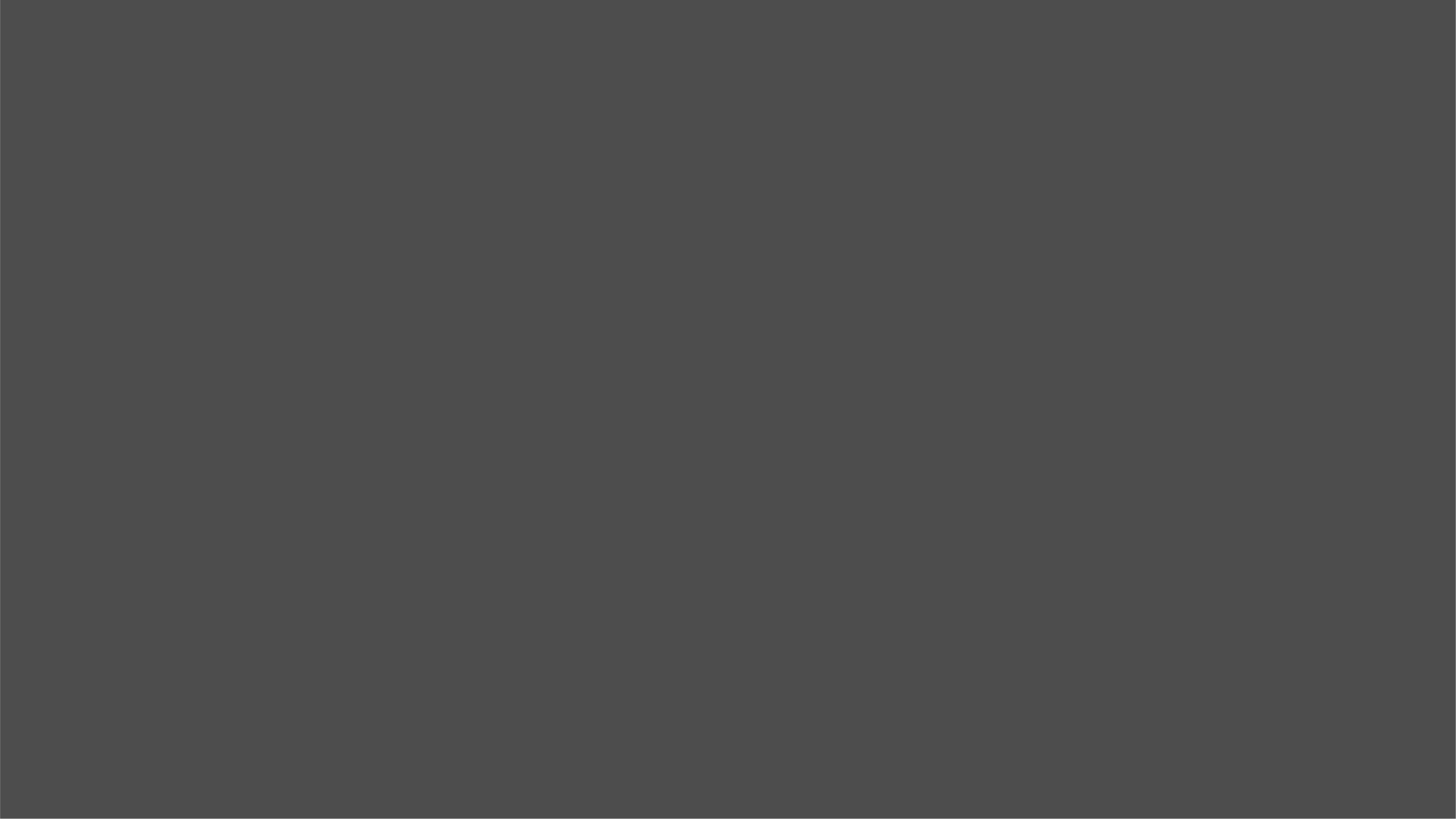 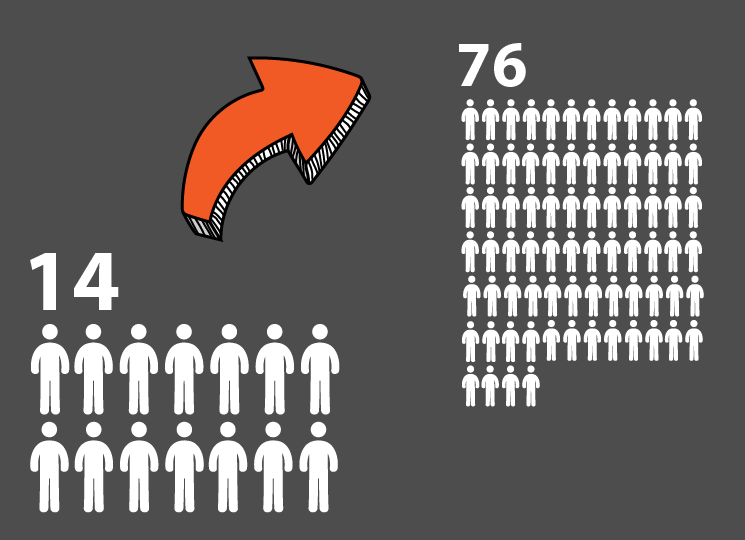 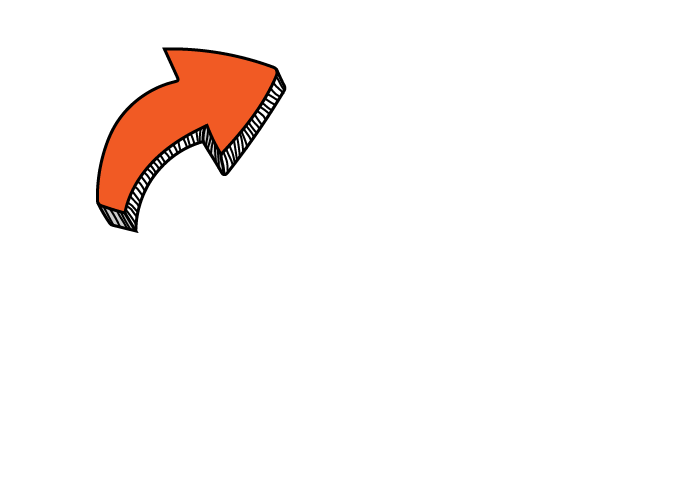 Nombre d’enseignants mettant en œuvre le programme d’études du PEI en 5e année
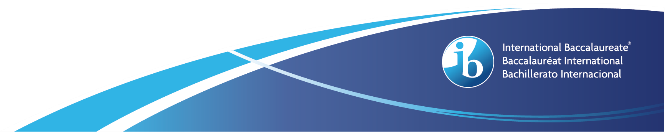 [Speaker Notes: Comme le contexte de chaque établissement est différent, la charge de travail qui incombe au coordonnateur du PEI pour les inscriptions et l’administration peut varier énormément. Le perfectionnement professionnel du personnel est considérablement différent quand vous avez 14 ou 76 enseignants. Imaginez la normalisation du projet personnel avec 76 enseignants ! Il s’agit cependant d’une réalité pour plusieurs de nos établissements.]
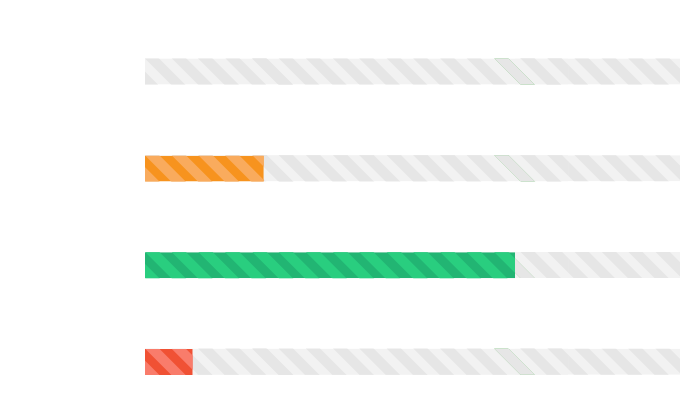 Utilité du matériel de familiarisation pour préparer les élèves à l’évaluation électronique
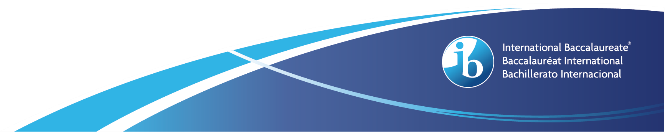 [Speaker Notes: Il est fortement recommandé que les candidats utilisent cet outil. Ils peuvent s’amuser à glisser et déposer des éléments, essayer les outils de dessin, ajouter une capture d’écran de la calculatrice, etc. Il est disponible sur le Centre de ressources pédagogiques. Les dernières mises à jour techniques sont effectuées pour chaque session.]
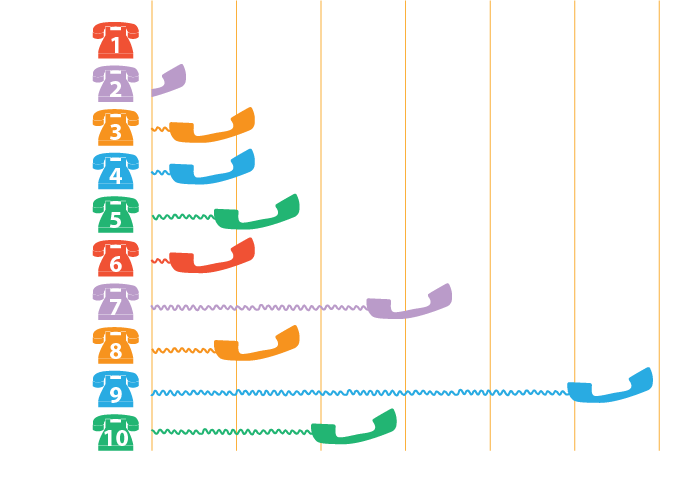 Expérience des services de L’IB vous répond
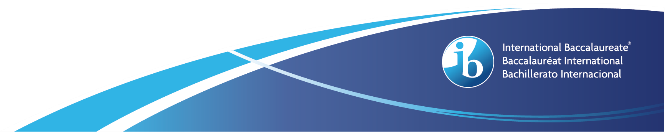 [Speaker Notes: Le service est accessible 24 heures sur 24 pendant les examens sur ordinateur. L’IB vous répond évaluera la priorité du problème soulevé et transfèrera l’appel vers le service d’assistance technique si cela est de son ressort.
Ceux qui y ont fait appel ont estimé que le niveau de service était élevé. Certains établissements n’ont pas eu besoin d’assistance du tout.
En mai 2018, les vidéos de l’examen d’histoire ont mis du temps à charger ; nous en avons tiré des leçons.
Aucun problème technique du tout n’a été signalé lors de la session d’évaluation de novembre 2018.]
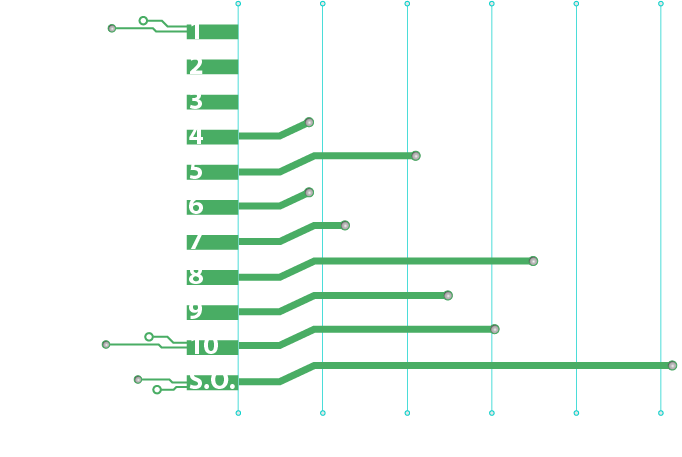 Expérience de l’assistance technique du PEI
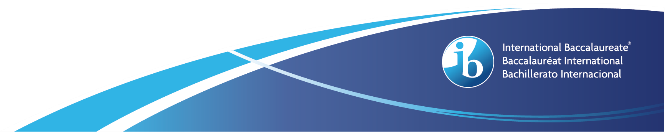 [Speaker Notes: Le service est accessible 24 heures sur 24 pendant les examens sur ordinateur. L’IB vous répond évaluera la priorité du problème soulevé et transfèrera l’appel vers le service d’assistance technique si cela est de son ressort.
Ceux qui y ont fait appel ont estimé que le niveau de service était élevé. Certains établissements n’ont pas eu besoin d’assistance du tout.
En mai 2018, les vidéos de l’examen d’histoire ont mis du temps à charger ; nous en avons tiré des leçons.
Aucun problème technique du tout n’a été signalé lors de la session d’évaluation de novembre 2018.]
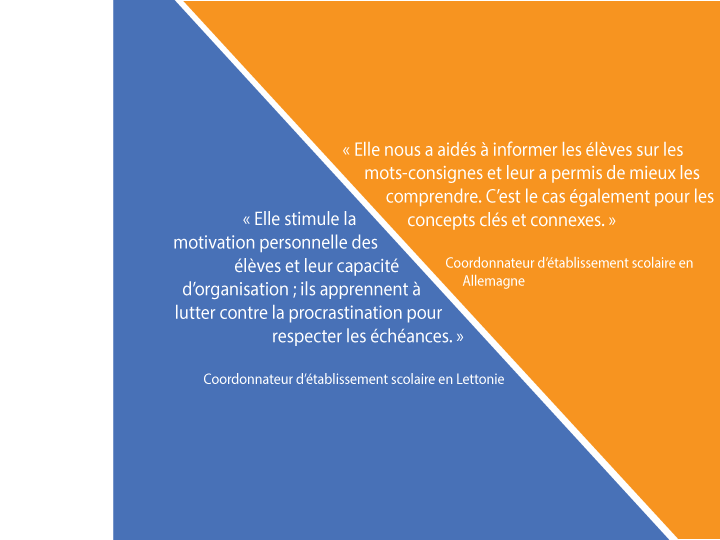 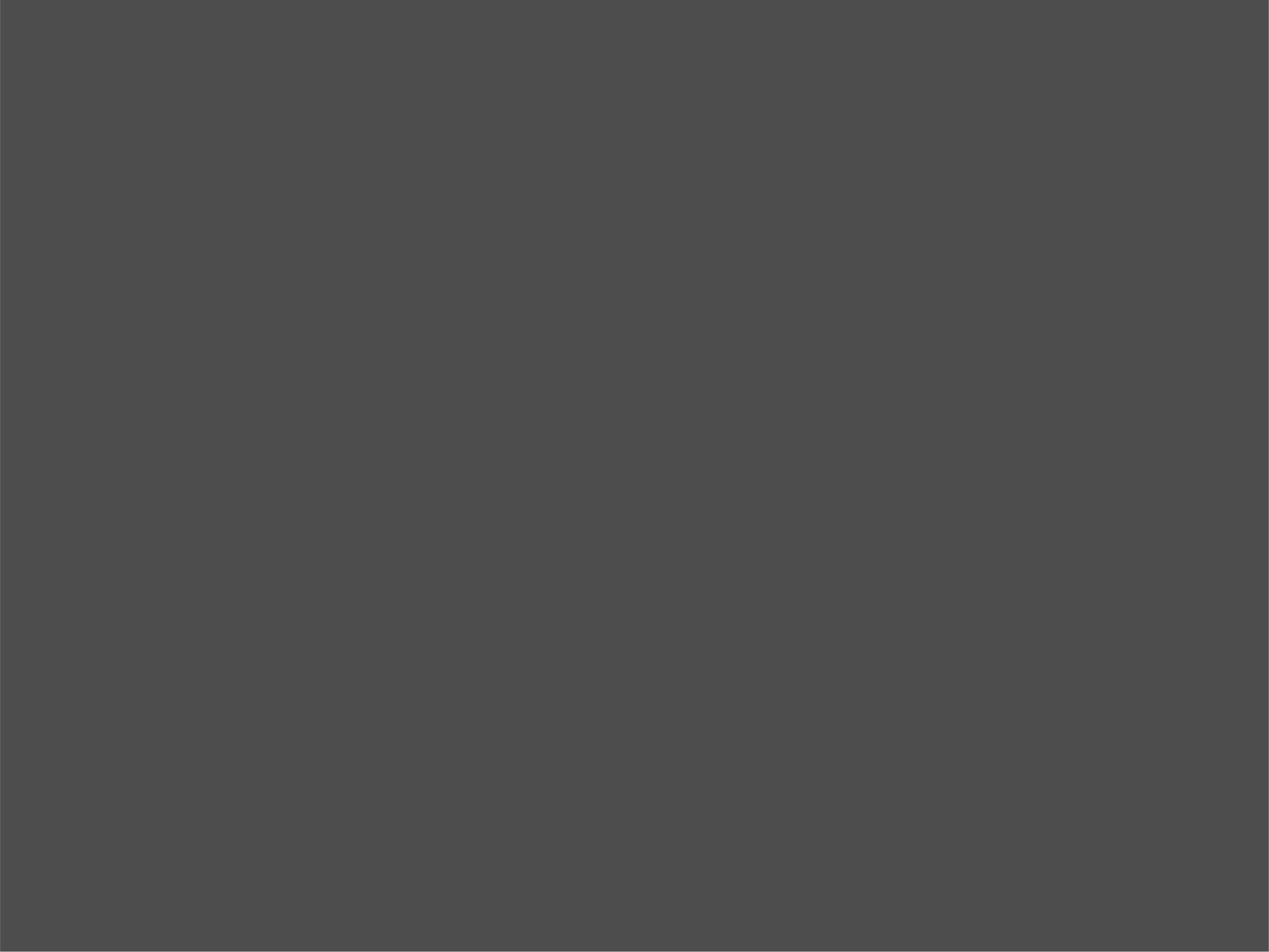 Quelle est l’influence de l’évaluation électronique du PEI sur l’enseignement et l’apprentissage dans votre établissement ?
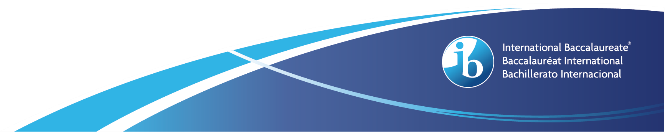 [Speaker Notes: Comme l’illustrent ces deux exemples, les établissements ont constaté le développement des compétences spécifiques aux approches de l’apprentissage et le renforcement des éléments requis pour encourager un enseignement et un apprentissage conceptuels de qualité reposant sur la recherche. Ils ont également mentionné une amélioration du point de vue de la réflexion des élèves, de la planification verticale du programme d’études par les enseignants, de la visibilité du PEI dans l’enseignement quotidien, de la planification collaborative des enseignants, de l’alignement du programme enseigné sur le programme établi et de la compréhension des contextes mondiaux par les élèves.]
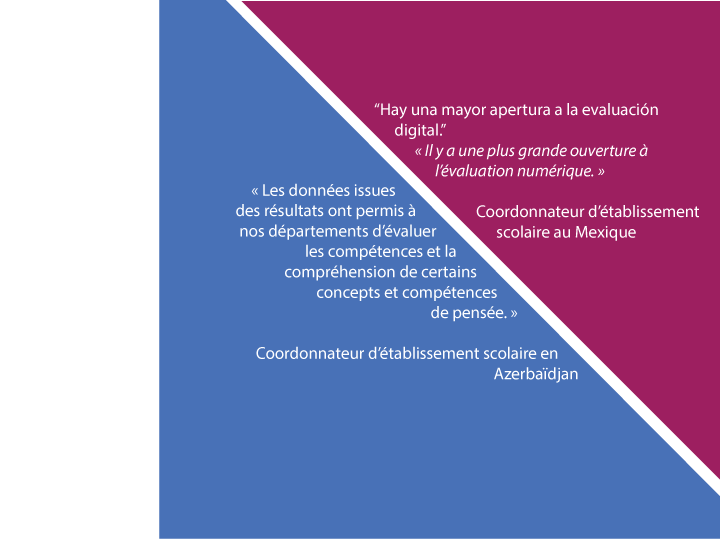 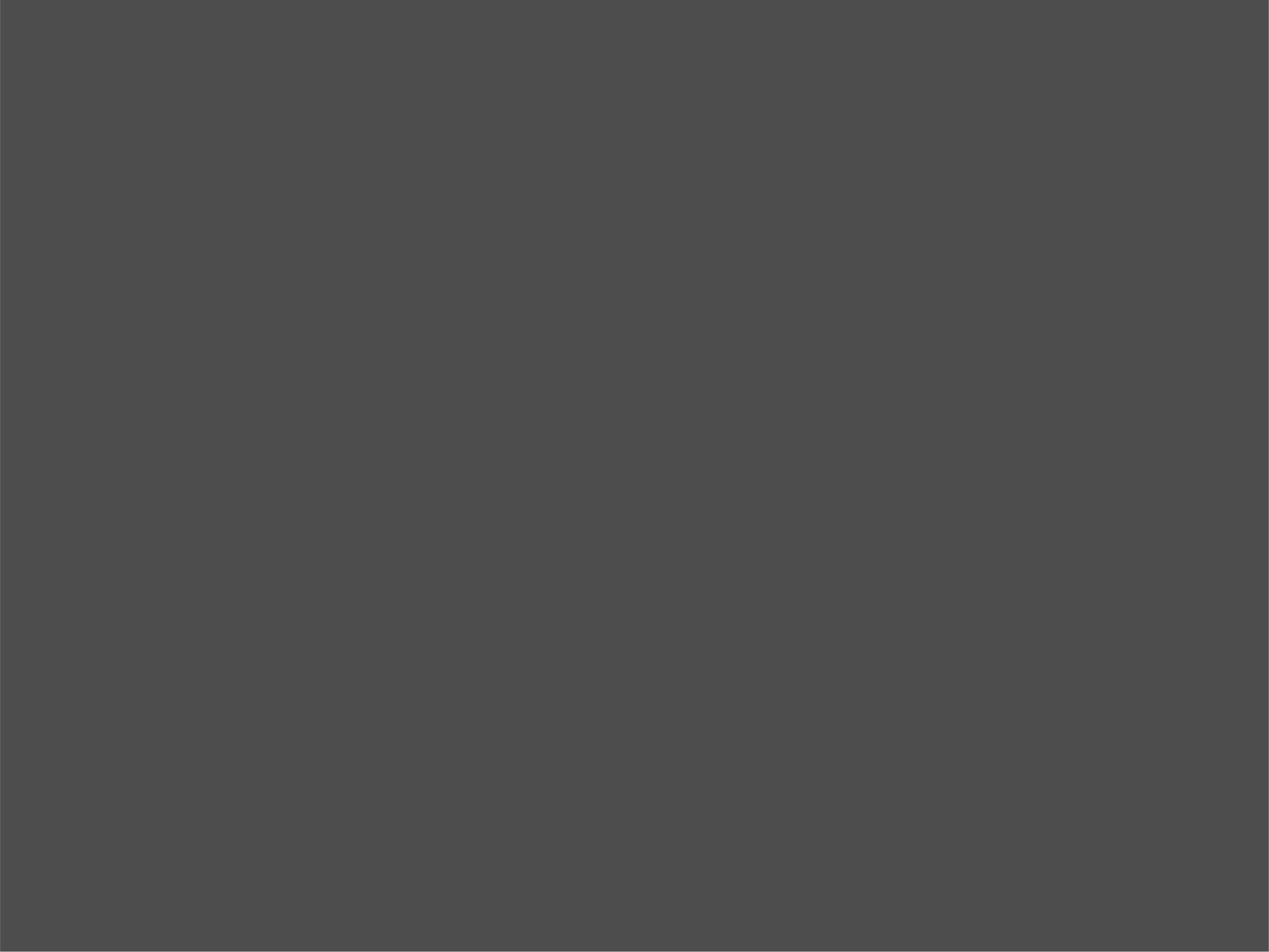 Quelle est l’influence de l’évaluation électronique du PEI sur les pratiques d’évaluation en classe ?
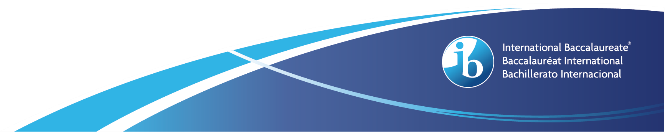 [Speaker Notes: Le commentaire du coordonnateur au Mexique souligne la banalité croissante de l’évaluation numérique et celui du coordonnateur en Azerbaïdjan insiste sur l’évaluation de compétences, de concepts et de réflexion plutôt que de connaissances mémorisées. Les autres commentaires ont mentionné l’interprétation des critères d’évaluation ainsi que l’utilisation des plans de travail des unités partiellement remplis et de l’évaluation sur ordinateur comme modèles pour évaluer les élèves. Un autre commentaire a mis l’accent sur l’importance de fournir un contexte à l’évaluation. En d’autres termes, il s’agit de s’assurer que l’évaluation est reliée naturellement à ce qui est enseigné et appris.]
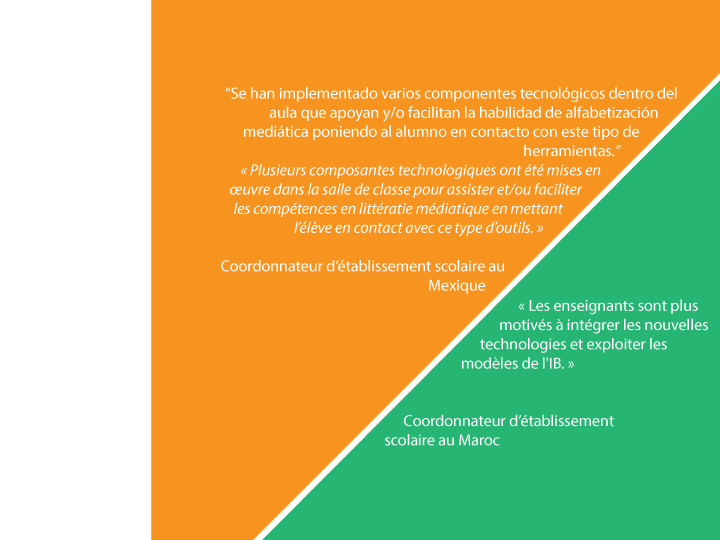 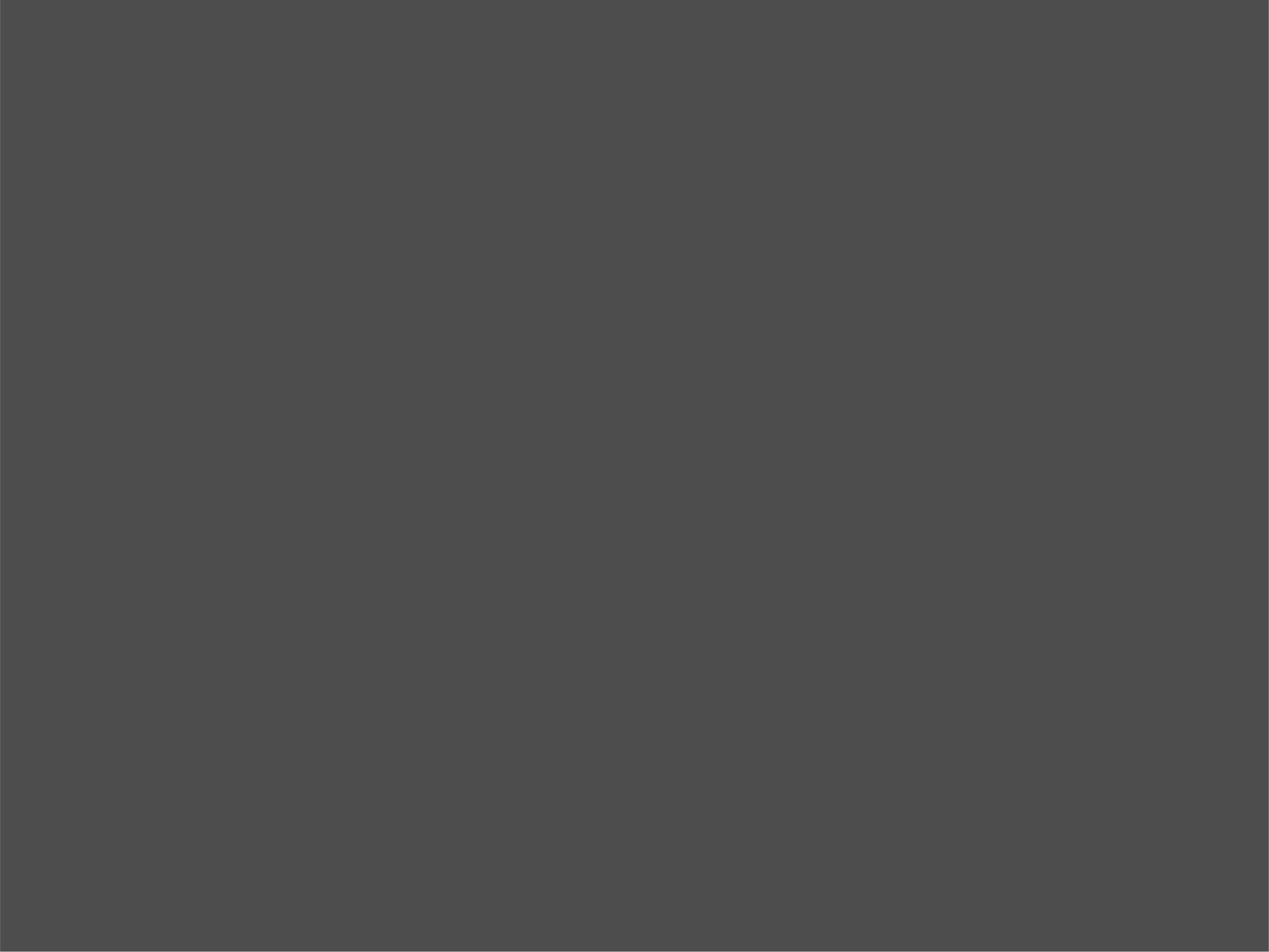 Quelle est l’influence de l’évaluation électronique du PEI sur l’utilisation de la technologie en classe ?
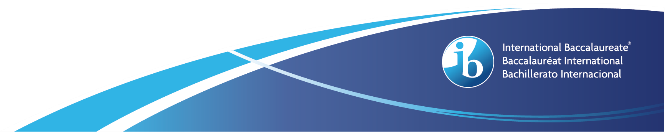 [Speaker Notes: L’accent mis sur la littératie médiatique est intéressant et souligne le fait que cette compétence spécifique aux approches de l’apprentissage est nécessaire dans toutes les matières lors du travail effectué dans un environnement numérique. Le deuxième commentaire montre l’enthousiasme généré par cette approche innovante. En ce qui concerne les outils d’apprentissage numériques, deux établissements, un en Azerbaïdjan et un en Malaisie, ont déclaré qu’il était important que les élèves se sentent à l’aise dans l’environnement numérique. Ils se concentrent ainsi moins sur l’utilisation de la plateforme et plus sur leur apprentissage. Cela a également des avantages pour les enseignants en permettant une amélioration des connaissances, de la recherche et des applications dans l’environnement numérique.]
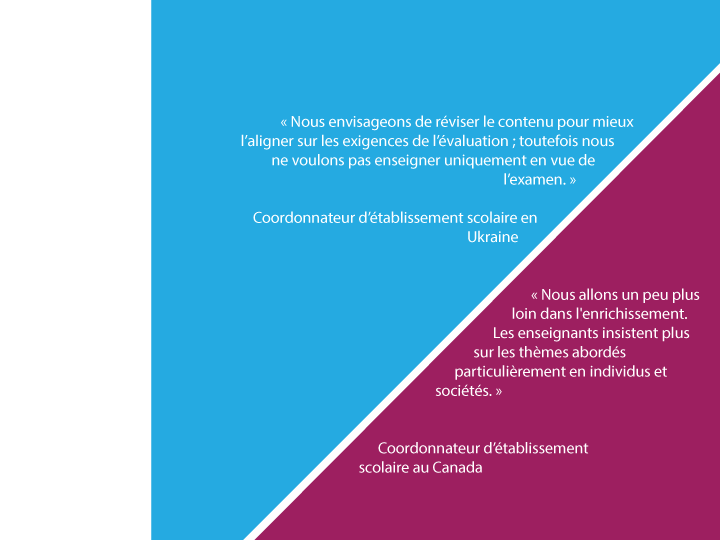 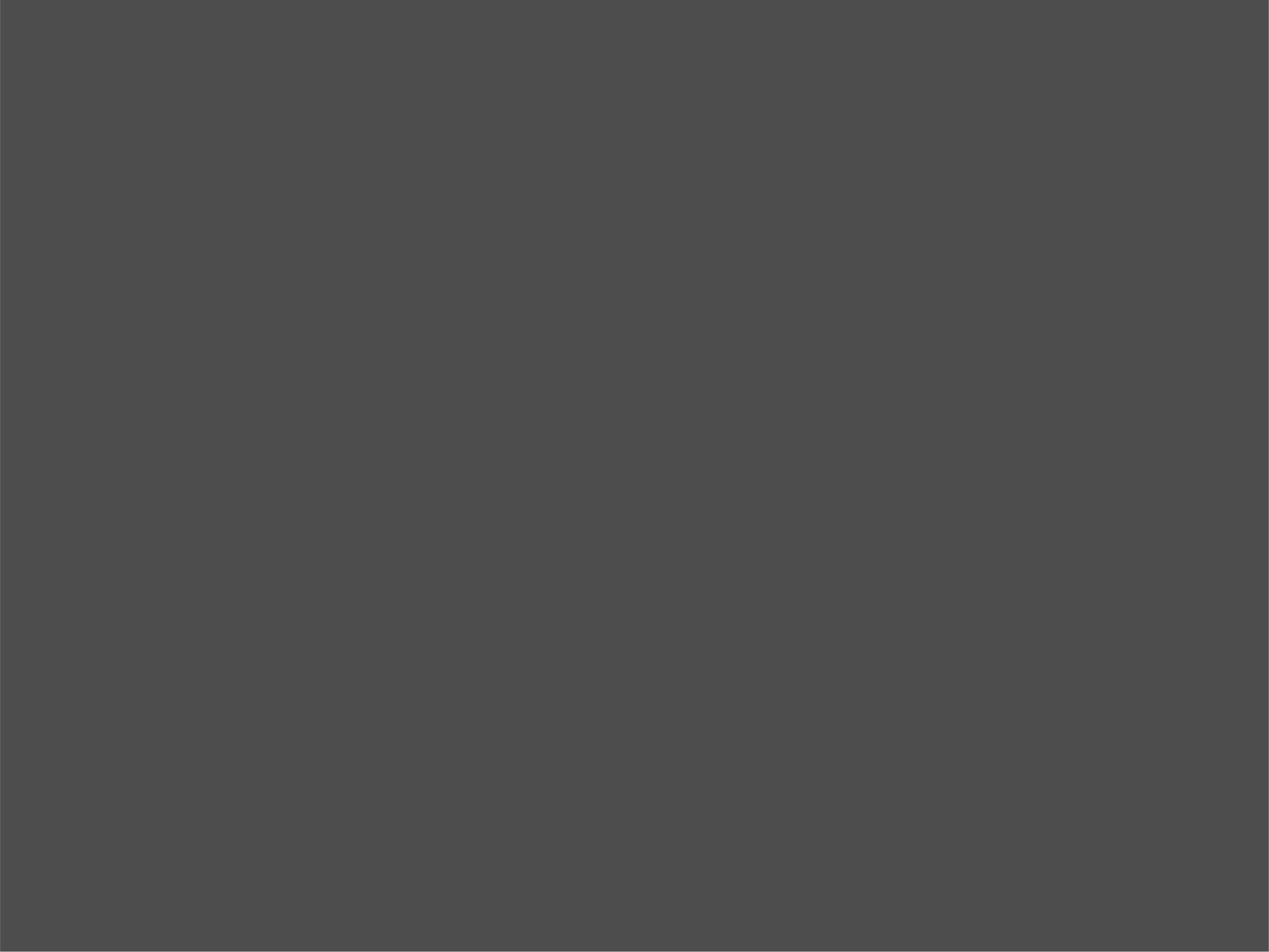 Quelle est l’influence de l’évaluation électronique du PEI sur le contenu enseigné en cours ?
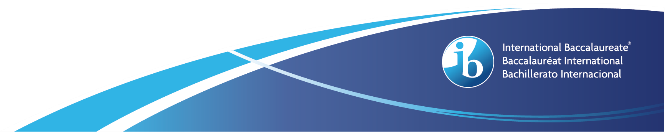 [Speaker Notes: J’ai inclus cette question dans l’enquête parce que j’avais vraiment besoin de savoir si les établissements avaient mis l’accent sur la liste de thèmes uniquement en 5e année, ce qui n’est ni ce que souhaite l’IB ni la manière dont l’évaluation doit être envisagée. J’ai donc été ravie du commentaire du coordonnateur en Ukraine qui souligne exactement ce point : ils n’enseignent pas en vue de l’examen, mais soutiennent l’alignement sur les exigences de l’évaluation électronique. Le coordonnateur de l’établissement canadien considère que l’évaluation électronique du PEI est un facteur d’enrichissement et permet davantage de cohérence.]
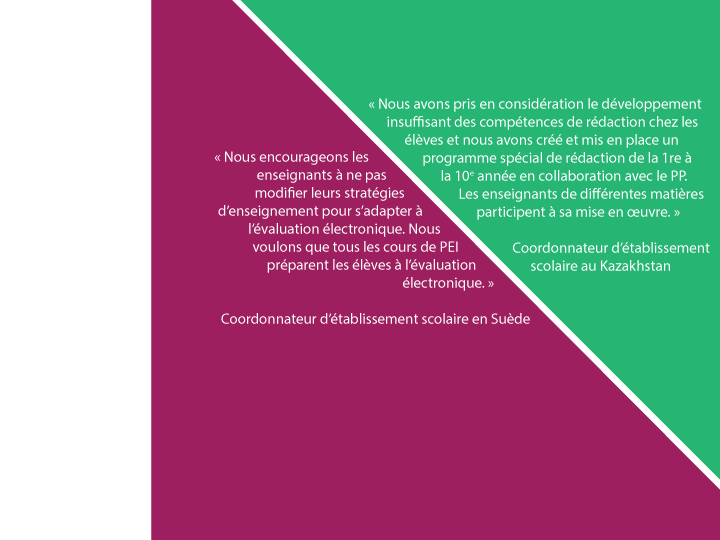 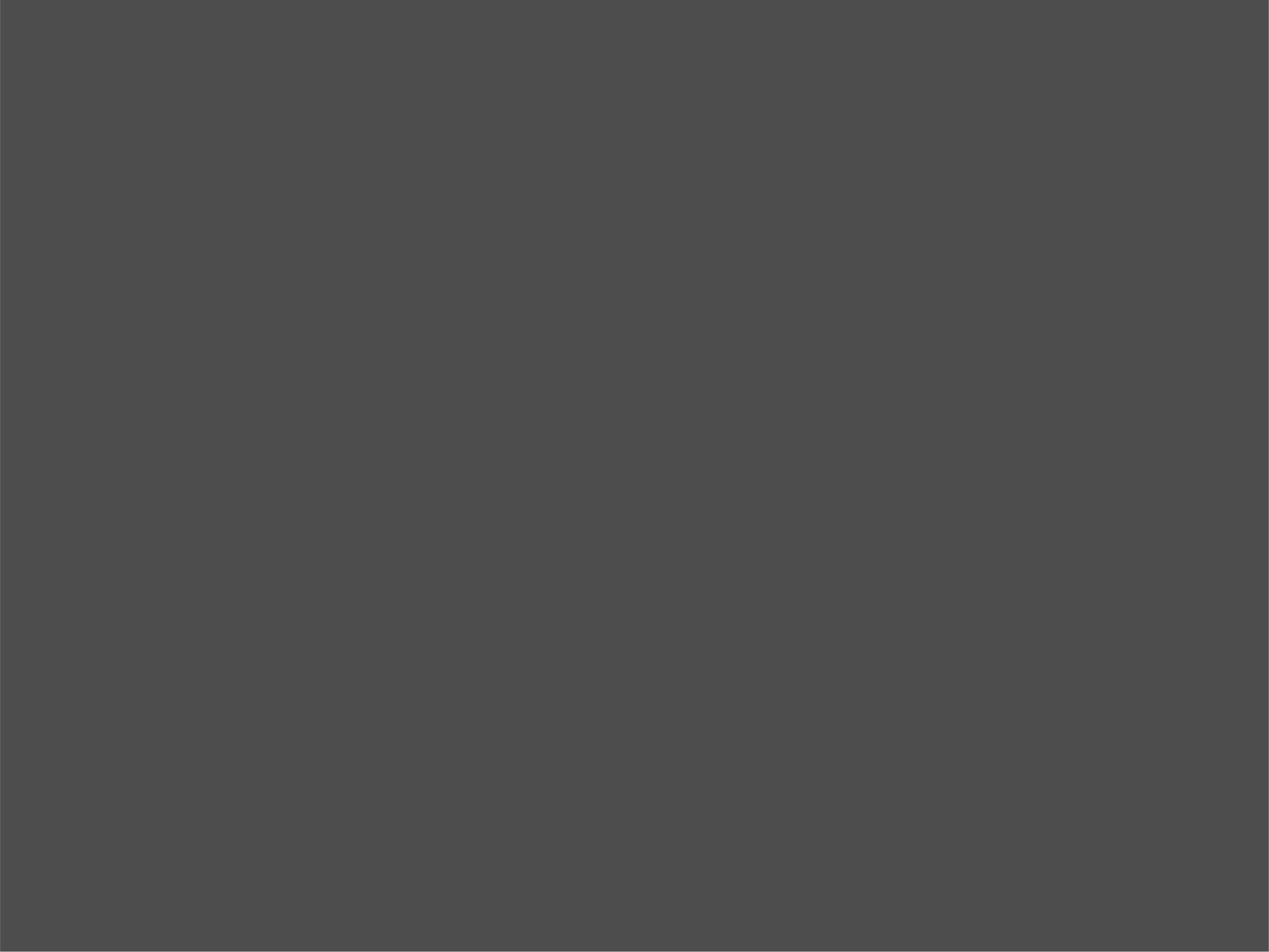 Quelle est l’influence de l’évaluation électronique du PEI sur les stratégies d’enseignement lors de la préparation des candidats ?
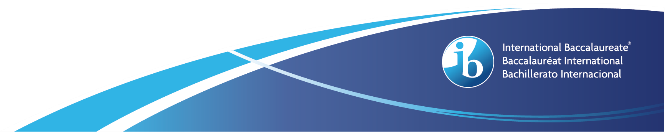 [Speaker Notes: Voici un autre commentaire excellent, qui cette fois-ci nous vient de Suède. Le coordonnateur explique que toutes les leçons du PEI préparent les élèves pour l’évaluation électronique. En outre, l’établissement du Kazakhstan mérite une mention particulière pour avoir introduit un programme de rédaction spécial depuis le PP dans le but de soutenir les candidats lors de l’évaluation électronique. C’était fantastique de voir que les établissements comprennent que l’évaluation électronique vise à soutenir l’enseignement et l’apprentissage conceptuels et qu’elle ne se prête pas au bachotage ; seules de bonnes pratiques de l’enseignement du PEI peuvent apporter une bonne préparation.]
Réponses ouvertes de l’enquête
Prochains développements de l’IB
[Speaker Notes: J’ai décidé d’ajouter une case à la fin de l’enquête pour permettre aux établissements de nous fournir tout commentaire additionnel. Les réponses allaient de compliments tels que : « ce sont des examens très intéressants » au retour d’information critique et amical que j’espérais. Nous pouvons continuer à réaliser des développements, mais, sans connaître l’expérience des établissements et des candidats, comment pouvons-nous savoir ce que veulent ces établissements ? Par conséquent, j’ai été très heureuse de constater que les commentaires correspondaient aux développements futurs dont l’IB est déjà conscient et qu’ils sont tous liés au soutien apporté aux élèves, aux enseignants et aux coordonnateurs du PEI.]
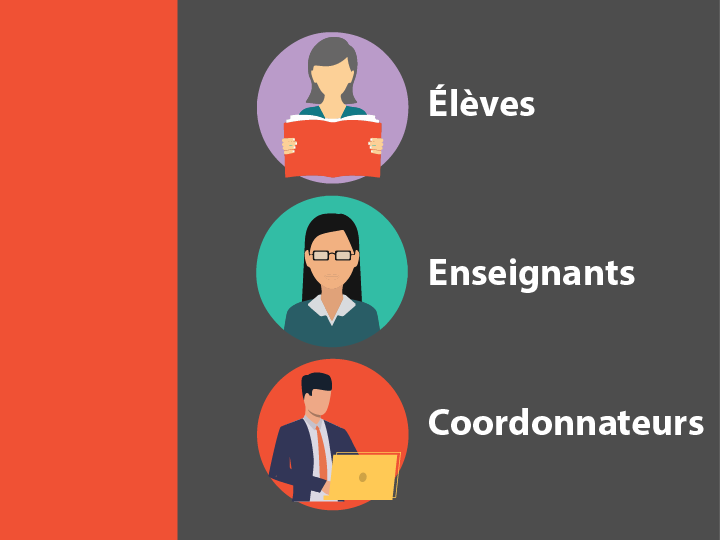 Développements de l’IB pour soutenir
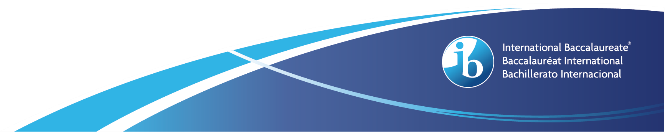 4/18/2019
31
[Speaker Notes: J’ai décidé d’ajouter une case à la fin de l’enquête pour permettre aux établissements de nous fournir tout commentaire additionnel. Les réponses allaient de compliments tels que : « ce sont des examens très intéressants » au retour d’information critique et amical que j’espérais. Nous pouvons continuer à réaliser des développements, mais, sans connaître l’expérience des établissements et des candidats, comment pouvons-nous savoir ce que veulent ces établissements ? Par conséquent, j’ai été très heureuse de constater que les commentaires correspondaient aux développements futurs dont l’IB est déjà conscient et qu’ils sont tous liés au soutien apporté aux élèves, aux enseignants et aux coordonnateurs du PEI.]
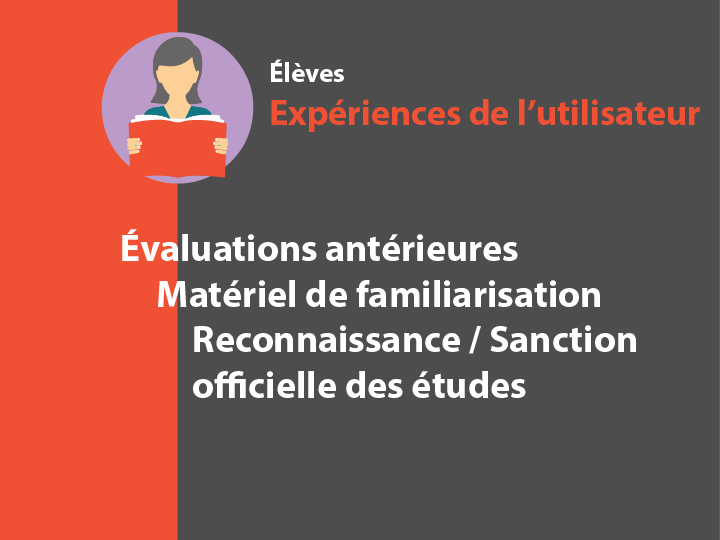 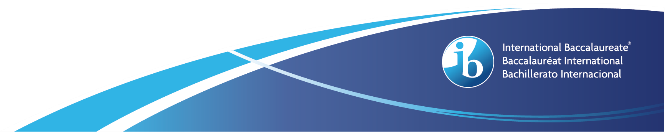 4/18/2019
32
[Speaker Notes: Pour aider les élèves, les établissements souhaiteraient avoir un accès plus étendu aux évaluations précédentes pour fournir des examens d’entraînement et permettre aux élèves de s’exercer. Les établissements ont eu accès à la série complète d’examens sur ordinateur de mai 2018 pour aider leurs élèves à préparer la session de mai 2019. 
Il est essentiel d’aider les établissements à comprendre l’importance du matériel de familiarisation et de son utilisation chaque année avant la session, car cela permet de bien soutenir les élèves. Les mises à jour qu’il contient tiennent compte des progrès de la technologie. 
Les établissements souhaiteraient que plus de langues soient proposées et que plus de matières soient disponibles dans les trois langues de travail de l’IB. Nous partageons cette ambition, mais nous devons nous assurer que le développement et la mise en œuvre de l’évaluation de l’IB sont assez solides pour soutenir cette croissance. 
En ce qui concerne la reconnaissance, nous devrions bientôt recevoir les résultats d’une étude de recherche comparant le PEI et l’IGCSE ; à suivre donc !]
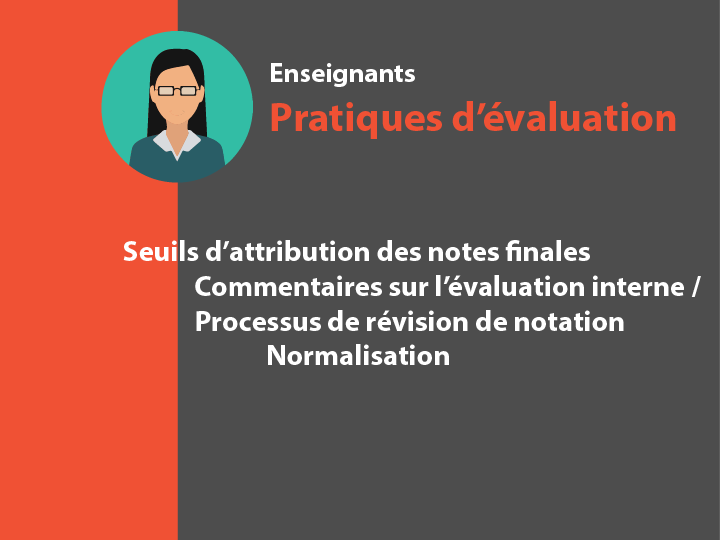 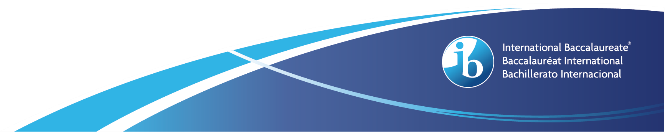 4/18/2019
33
[Speaker Notes: Il est primordial d’aider les enseignants à comprendre les pratiques d’évaluation. Il est évident d’après les commentaires que le processus de révision de notation n’est pas clair pour les établissements. Il en est de même pour la différence entre la normalisation et la révision de notation qui doivent se dérouler dans l’établissement avant l’envoi des échantillons de projet personnel ou de portfolio électronique réalisés par des élèves.
La façon dont l’IB attribue les notes finales peut être compliquée à comprendre pour ceux qui n’y sont pas habitués. En principe, les seuils d’attribution des notes finales restent les mêmes d’une session à l’autre pour le portfolio électronique et le projet personnel, mais ils changent lors de chaque session pour les examens sur ordinateur. Les résultats d’examen peuvent ainsi rester comparables. Si deux frères et sœurs obtiennent les mêmes résultats à deux ans d’intervalle, leurs résultats doivent avoir la même signification chaque année même si les examens, quoique similaires, ne sont pas tout à fait les mêmes. Vous pouvez en apprendre plus sur l’attribution des notes finales lors de certaines sessions des conférences mondiales. 

Vous pouvez également consulter le document Principes et pratiques de l’évaluation – Des évaluations de qualité à l’ère du numérique, disponible sur le Centre de ressources pédagogiques. Il s’agit d’une excellente source d’informations supplémentaires.
Les enseignants ont trouvé que le formulaire comportant les commentaires sur l’évaluation interne, pour le portfolio électronique et le projet personnel, était très différent du retour d’information qu’ils recevaient par le passé. Ce formulaire détaille les constatations effectuées par l’examinateur pendant la révision de notation. Il ne donne aucune recommandation supplémentaire sur la conception de l’évaluation. Nous étudions cette question, mais je n’ai rien de concret à communiquer à ce stade. Une excellente infographie sur le parcours des examens du PEI est disponible pour les élèves et les parents qui seraient intéressés.]
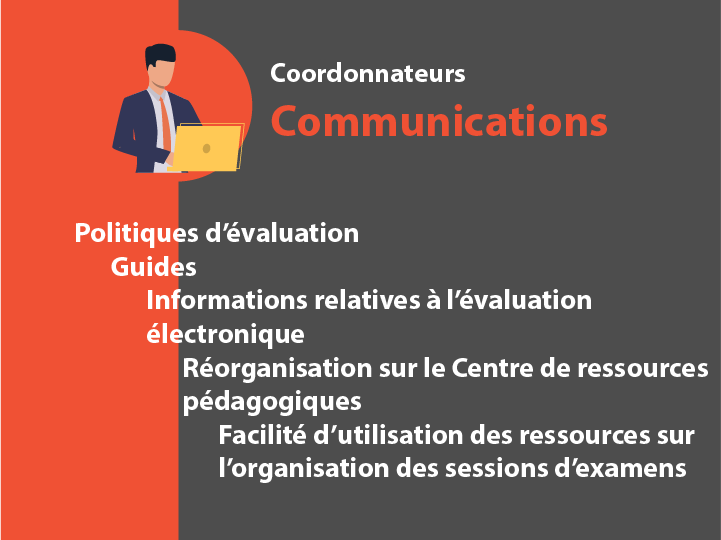 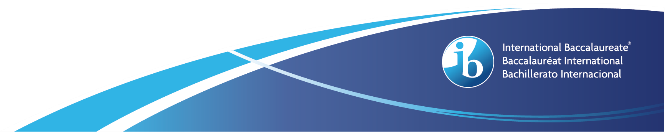 4/18/2019
34
[Speaker Notes: L’IB essaie de communiquer avec les établissements et les coordonnateurs de la manière la plus efficace possible et nous sommes conscients du fait que les coordonnateurs sont surchargés par nos enquêtes et nos questions. Depuis l’introduction de l’évaluation électronique du PEI, les guides pédagogiques ont absorbé les informations s’y rapportant et il n’y a plus de guide séparé. En conséquence, je comprends très bien la suggestion de réorganiser le Centre de ressources pédagogiques, étant donné que les coordonnateurs ont besoin de consulter de nombreux documents différents pour collecter tous les renseignements requis. La nouvelle version du matériel de soutien au coordonnateur rassemble ces informations en un seul endroit, ce qui, nous l’espérons, vous sera utile. L’accès se fait encore par des liens hypertextes, mais c’est une étape vers un rassemblement logique du matériel, en un endroit unique. Nous avons également créé des guides rapides et des infographies pour rendre l’information plus accessible. Toutes ces ressources sont disponibles sur le Centre de ressources pédagogiques.]
Évaluation électronique du PEI et enseignement et apprentissage
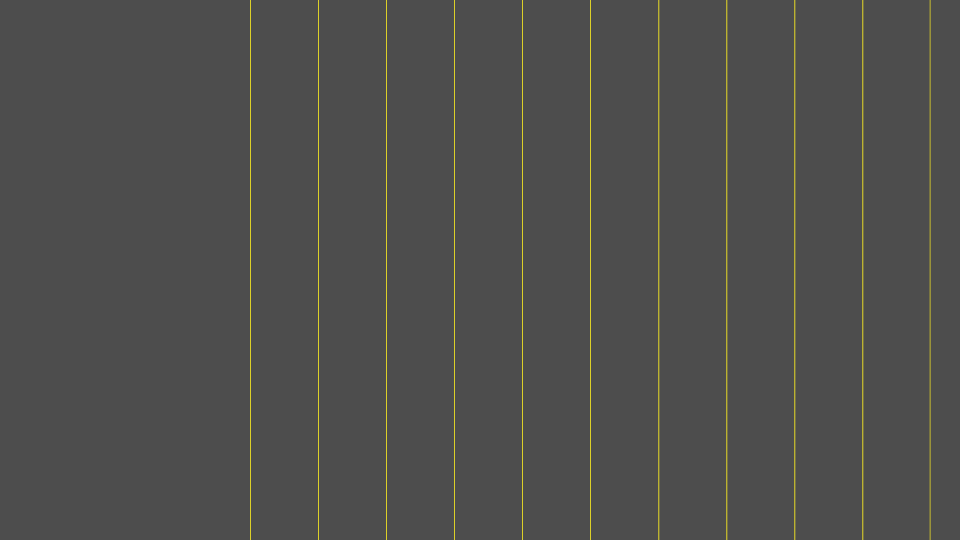 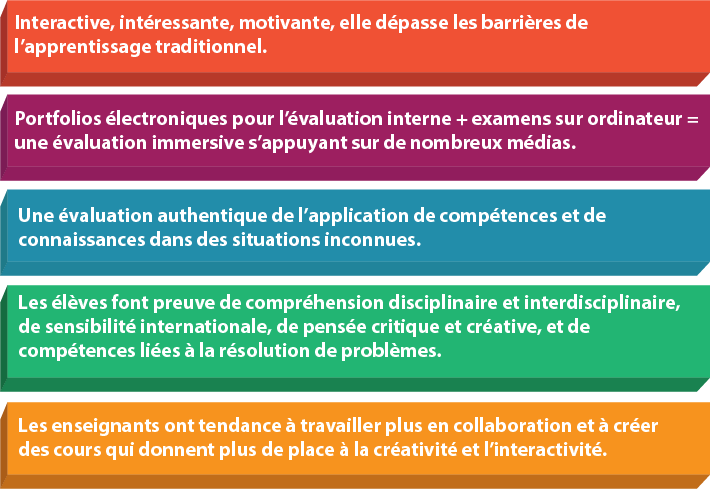 Ce qu’on dit de l’évaluation électronique du PEI
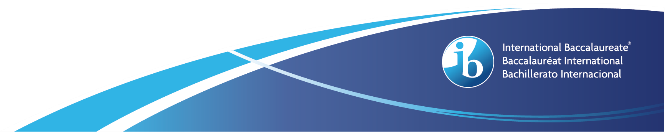 [Speaker Notes: Je me rends compte que beaucoup d’entre vous n’ont pas encore de candidats à l’évaluation électronique du PEI, et que ce ne sera peut-être pas le cas pour votre établissement avant un certain temps. Malgré tout, vous pouvez tout de même bénéficier de cette influence rétroactive que j’ai mentionnée plus tôt dans la présentation. De nombreuses ressources sont disponibles sur le Centre de ressources pédagogiques. Vous les trouverez dans les sections consacrées aux matières, sur la page des ressources pour le PEI.]
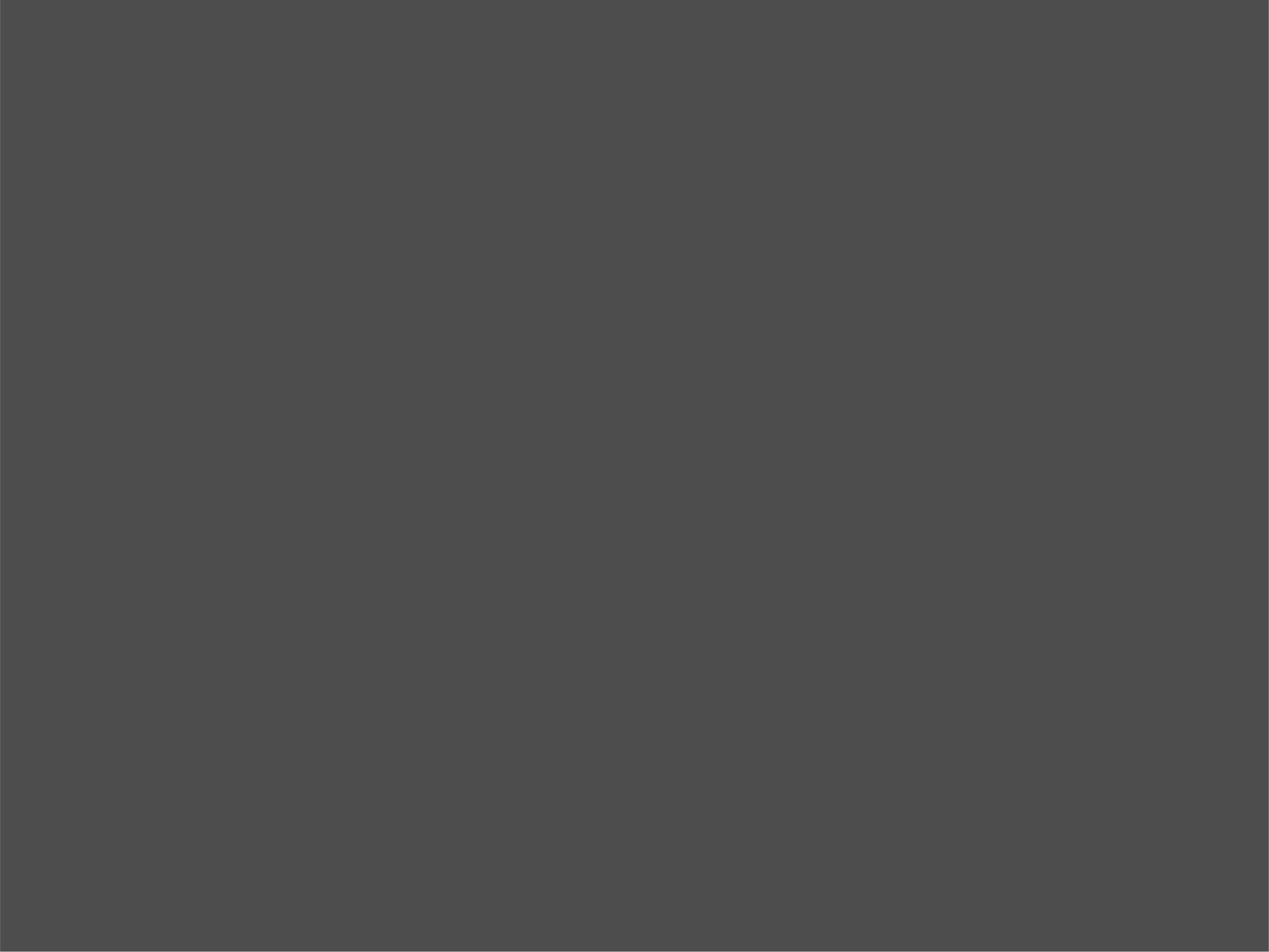 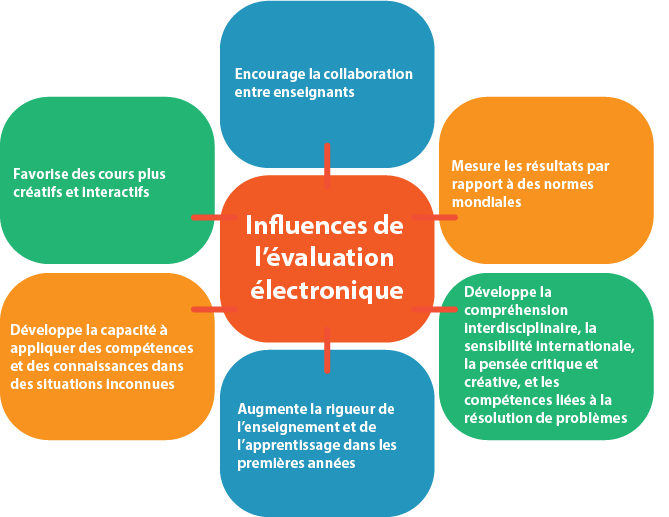 Relier l’évaluation électronique, l’apprentissage et l’enseignement
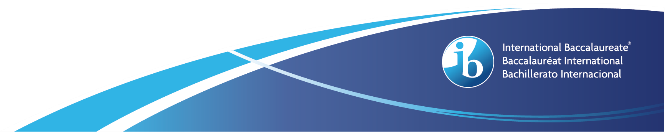 [Speaker Notes: Je me rends compte que beaucoup d’entre vous n’ont pas encore de candidats à l’évaluation électronique du PEI, et que ce ne sera peut-être pas le cas pour votre établissement avant un certain temps. Malgré tout, vous pouvez tout de même bénéficier de cette influence rétroactive que j’ai mentionnée plus tôt dans la présentation. De nombreuses ressources sont disponibles sur le Centre de ressources pédagogiques. Vous les trouverez dans les sections consacrées aux matières, sur la page des ressources pour le PEI.]
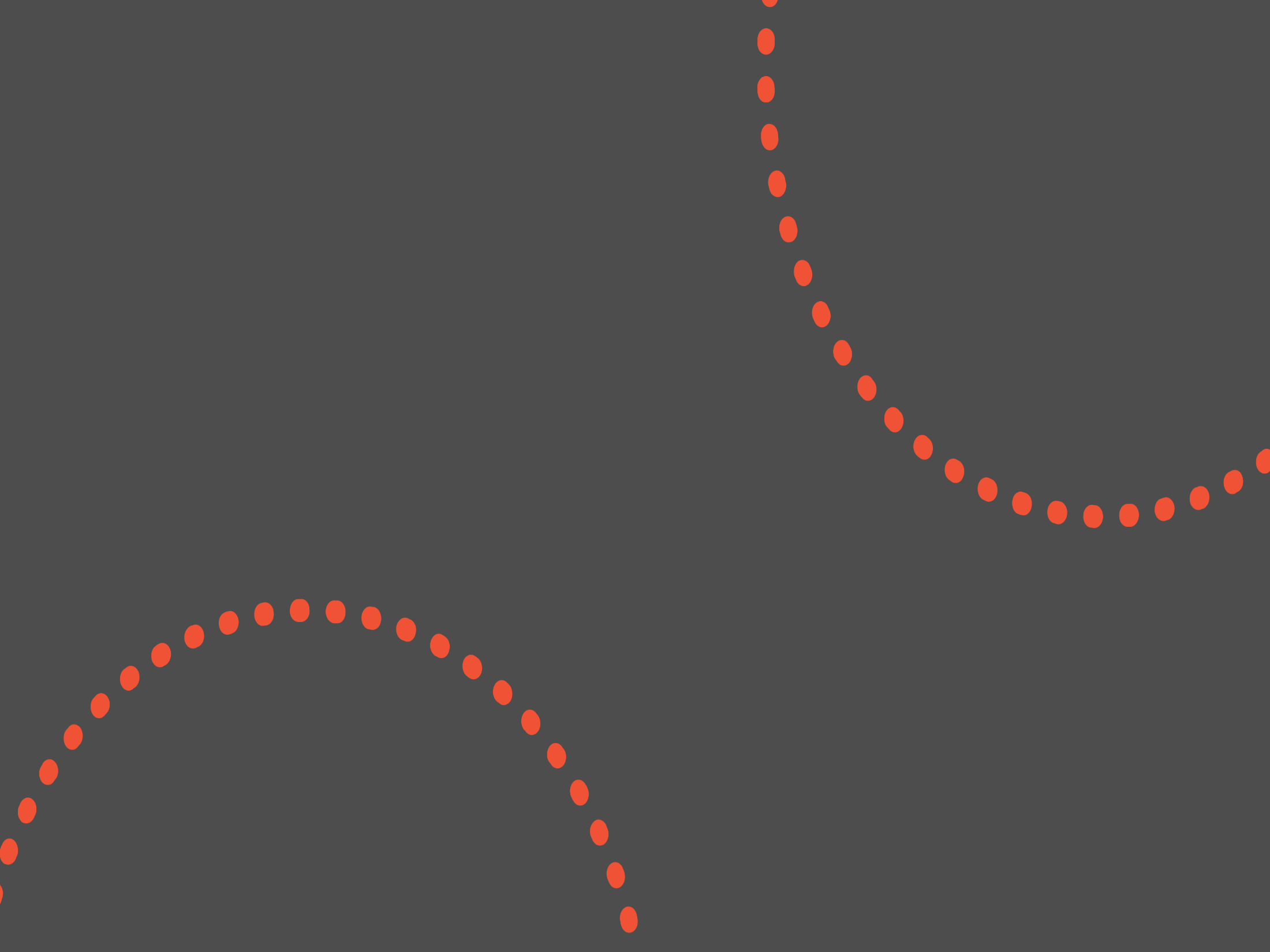 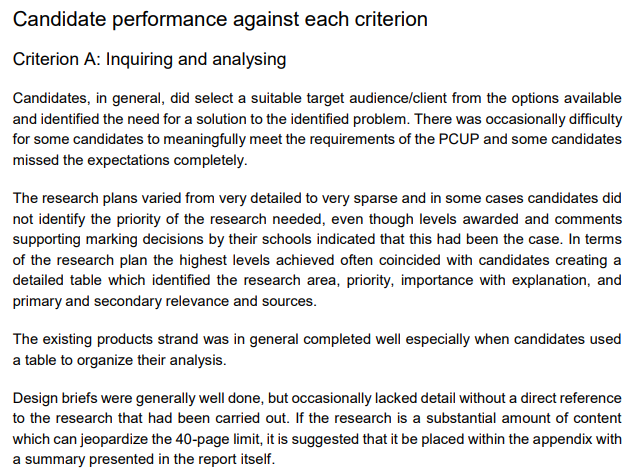 Rapports pédagogiques
Design, mai 2018
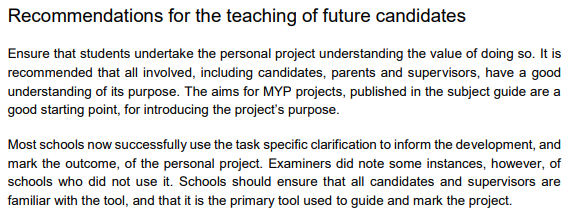 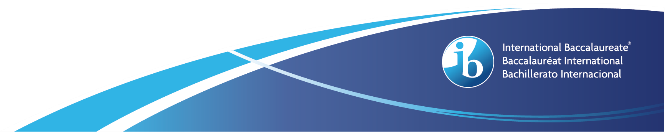 Projet personnel, mai 2018
[Speaker Notes: Les rapports pédagogiques sont rédigés par l’examinateur en chef de la matière concernée et décrivent les tendances constatées pour tous les candidats qui ont participé à l’évaluation. Ils permettent d’aider chaque établissement à définir les aspects de son propre enseignement et apprentissage sur lesquels mettre l’accent.]
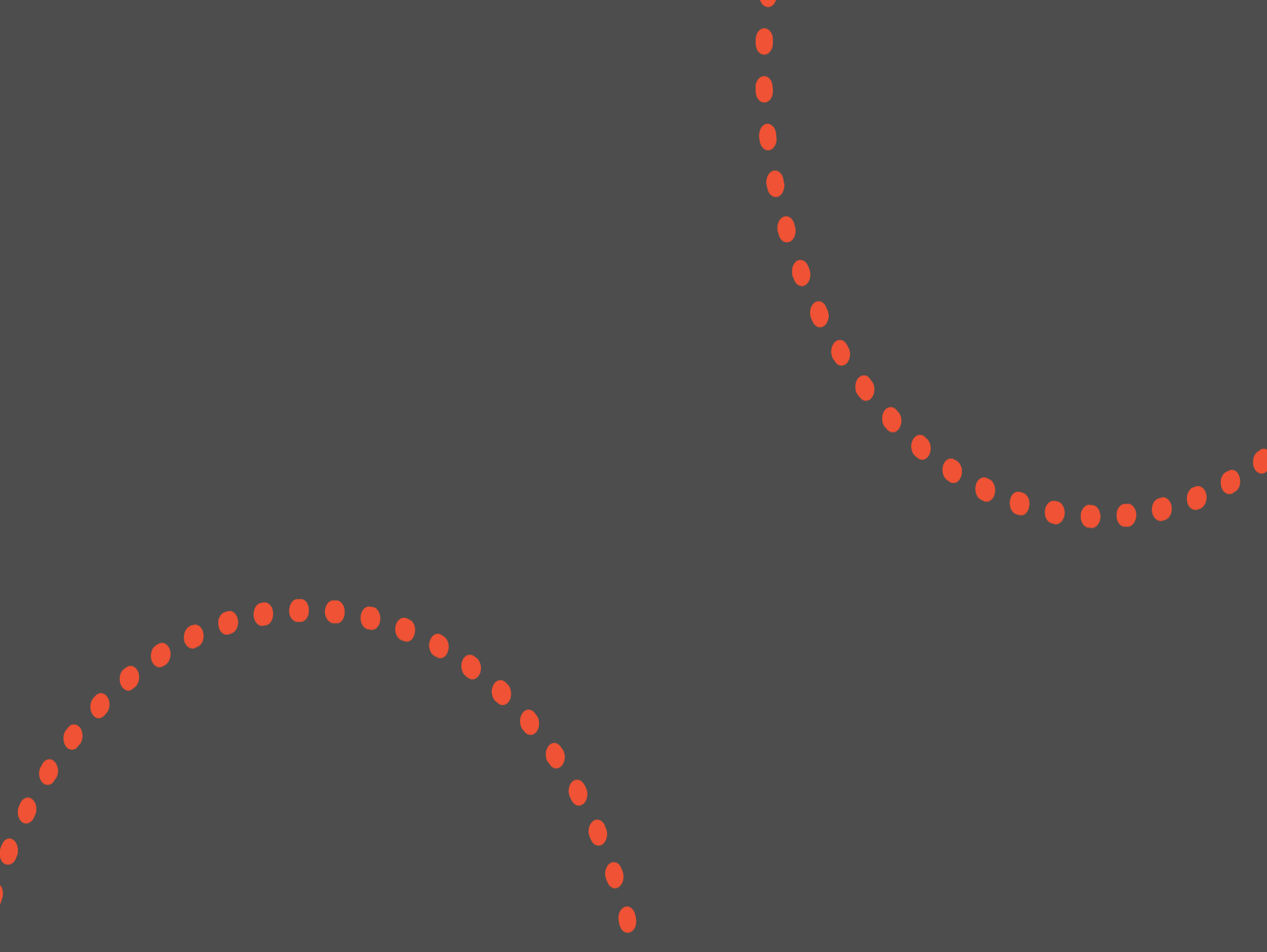 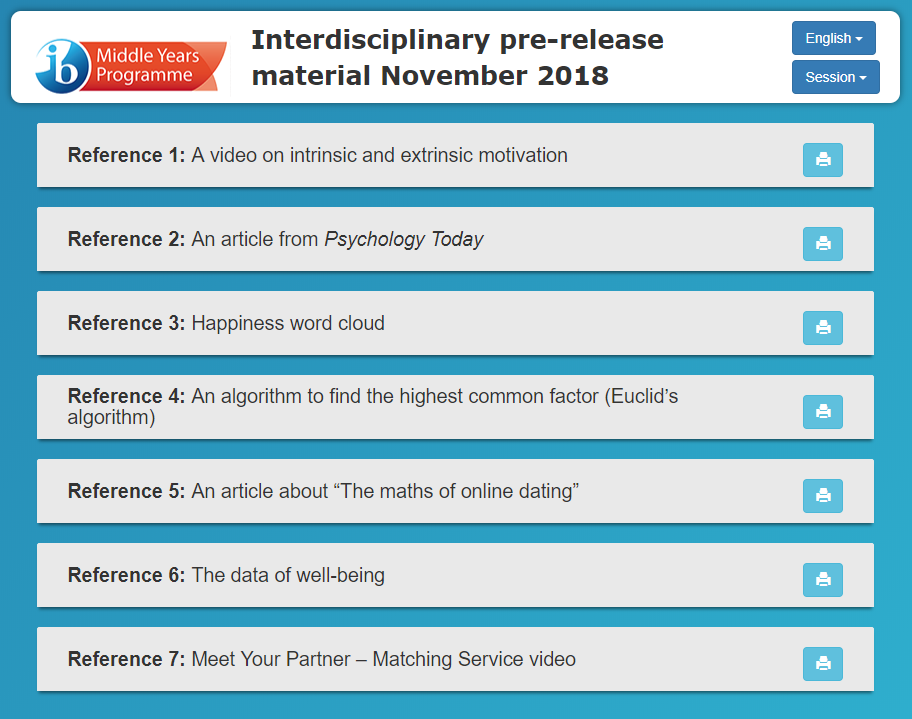 Matériel servant de stimulus
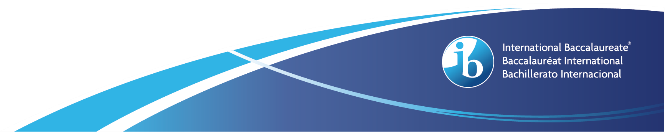 [Speaker Notes: Les documents de préparation pour l’examen interdisciplinaire peuvent être utilisés pour intégrer des unités interdisciplinaires dans les premières années du PEI. Les établissements doivent avoir au moins une unité interdisciplinaire par année du PEI, donc c’est un moyen simple d’y parvenir. Ces ressources correspondent, bien sûr, à un niveau de 5e année du PEI, mais elles fournissent également quelques idées pour les années antérieures.]
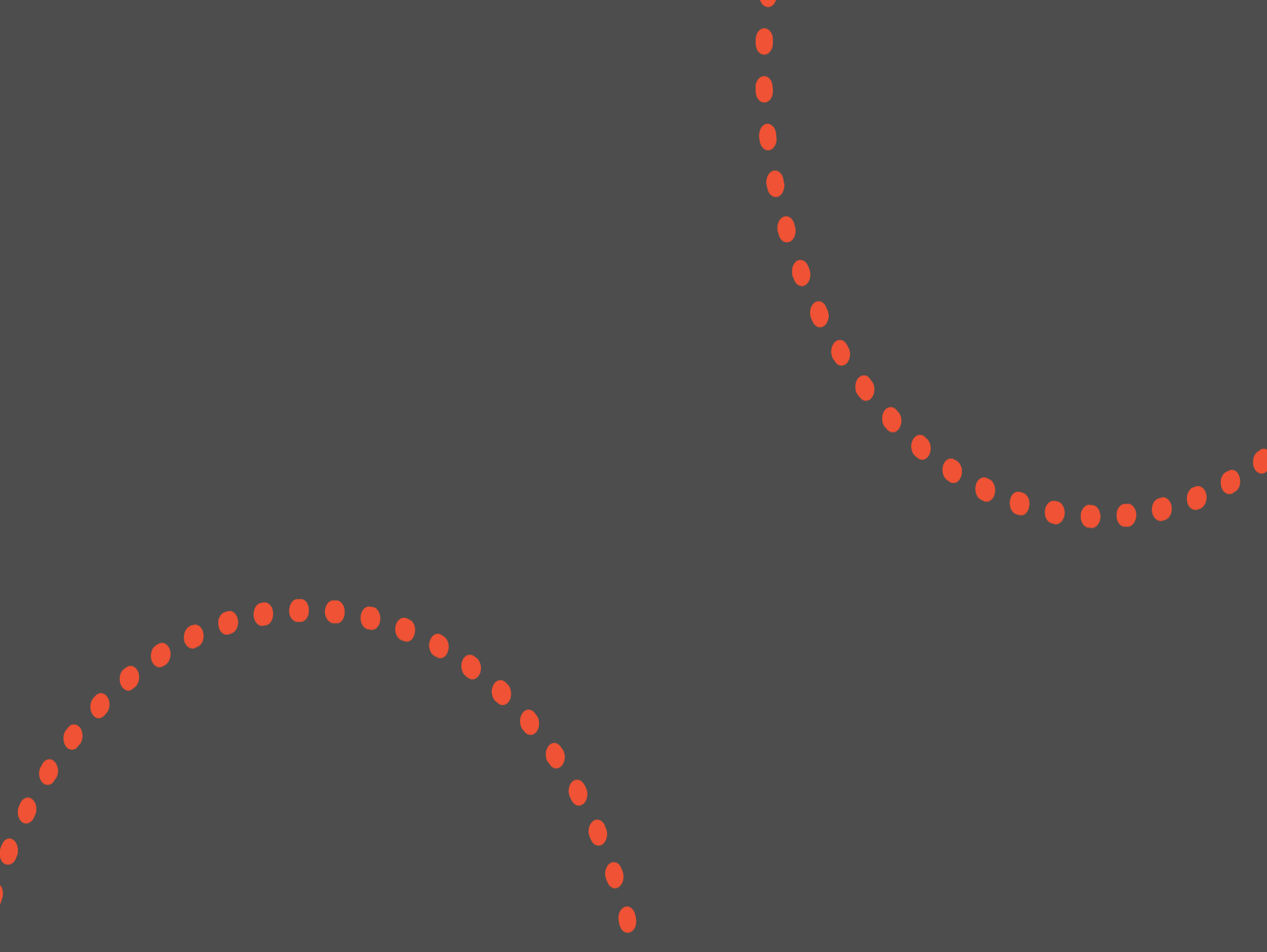 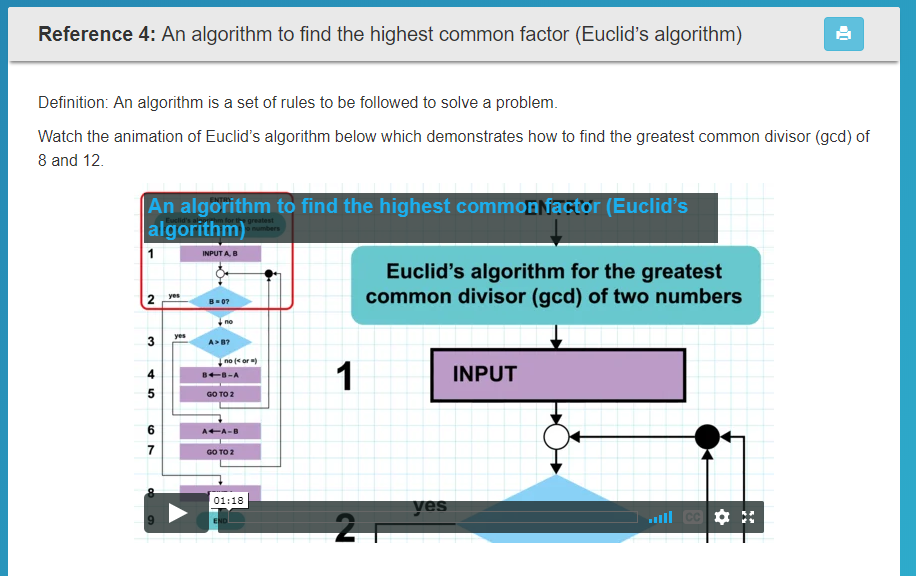 Matériel servant de stimulus
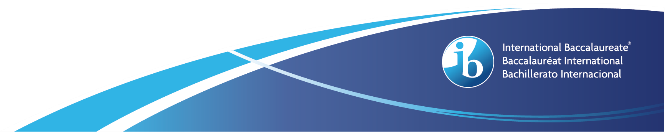 [Speaker Notes: Les documents de préparation pour l’examen interdisciplinaire peuvent être utilisés pour intégrer des unités interdisciplinaires dans les premières années du PEI. Les établissements doivent avoir au moins une unité interdisciplinaire par année du PEI, donc c’est un moyen simple d’y parvenir. Ces ressources correspondent, bien sûr, à un niveau de 5e année du PEI, mais elles fournissent également quelques idées pour les années antérieures.]
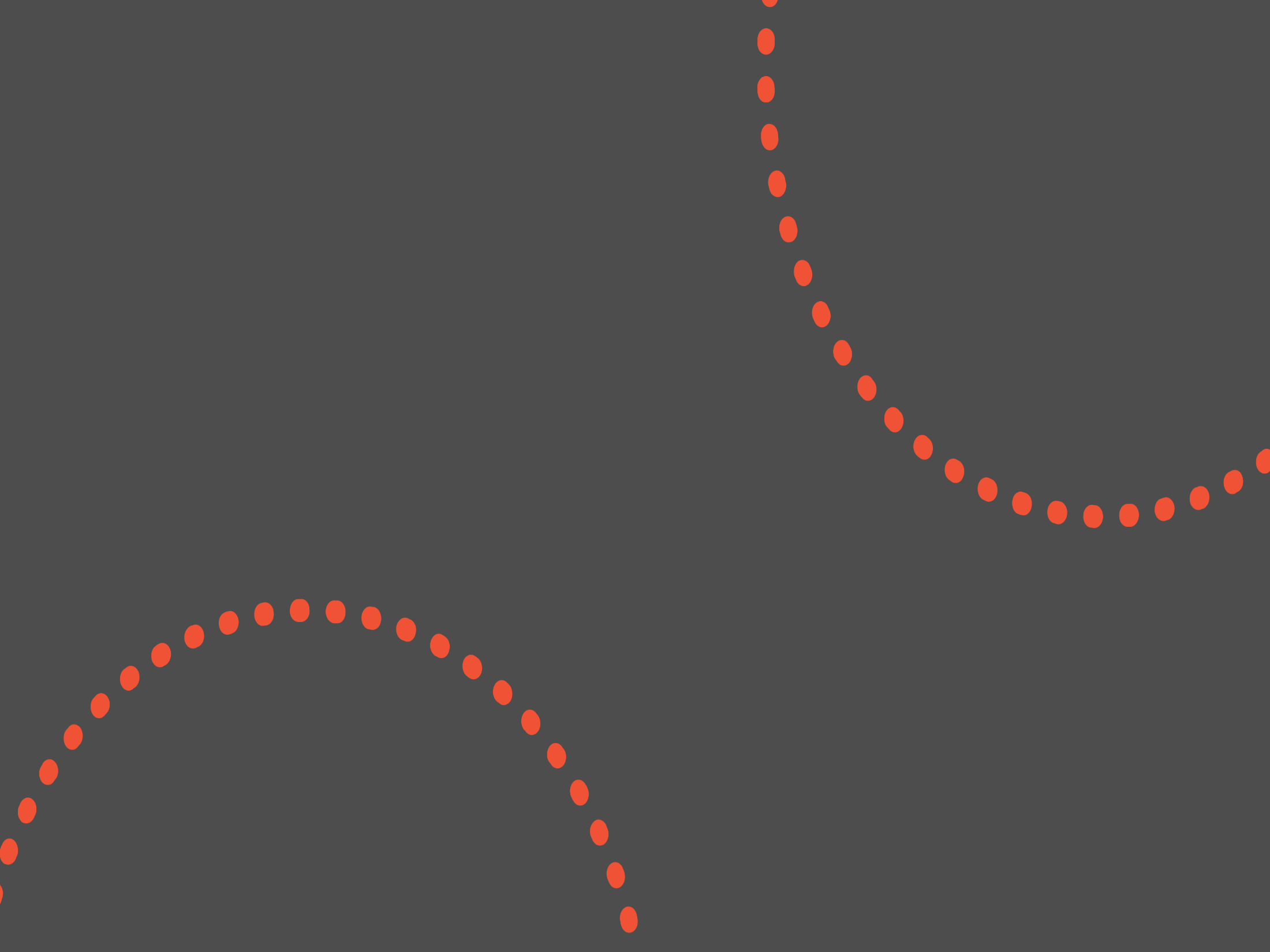 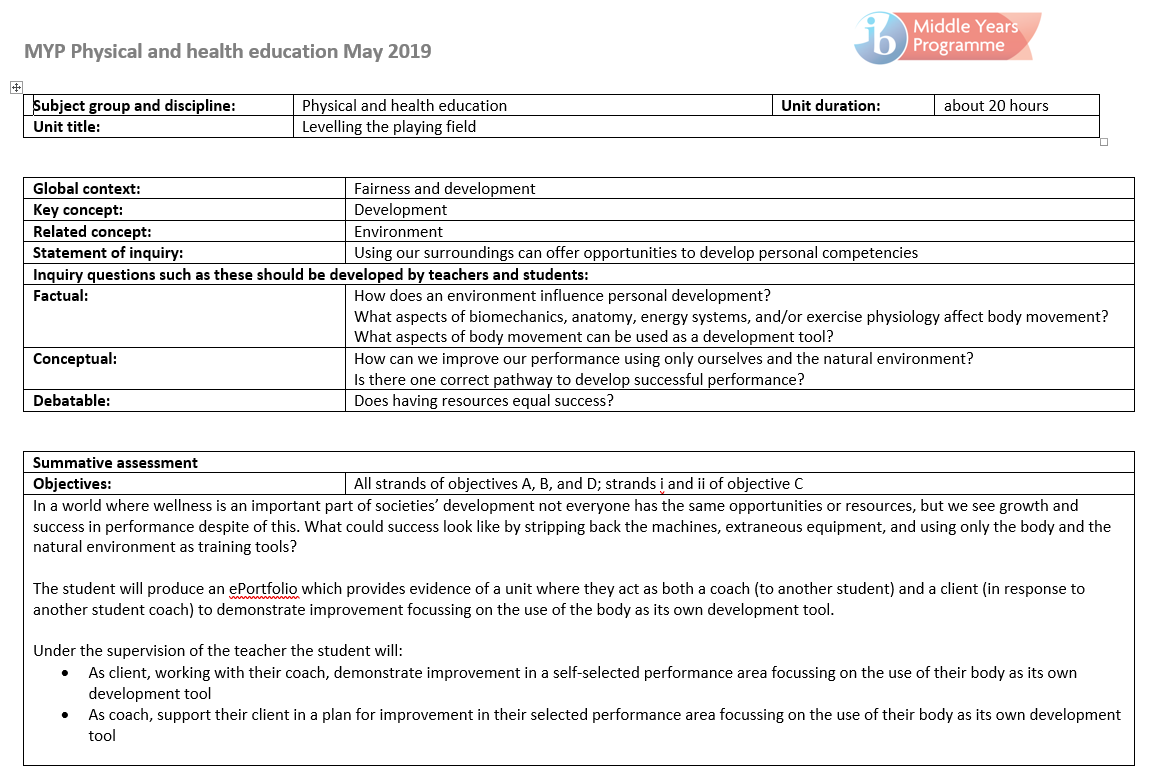 Plans de travail des unités partiellement remplis et anciennes évaluations électroniques
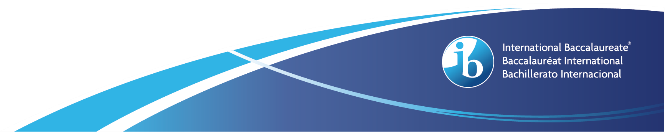 [Speaker Notes: Les plans de travail des unités partiellement remplis et les évaluations antérieures fournissent beaucoup d’informations sur les normes pédagogiques requises à la fin de la 5e année du PEI. Ils peuvent donc être un bon point de départ lors d’une journée de perfectionnement professionnel sur la planification verticale du PEI ; ils peuvent également être utilisés en cours.]
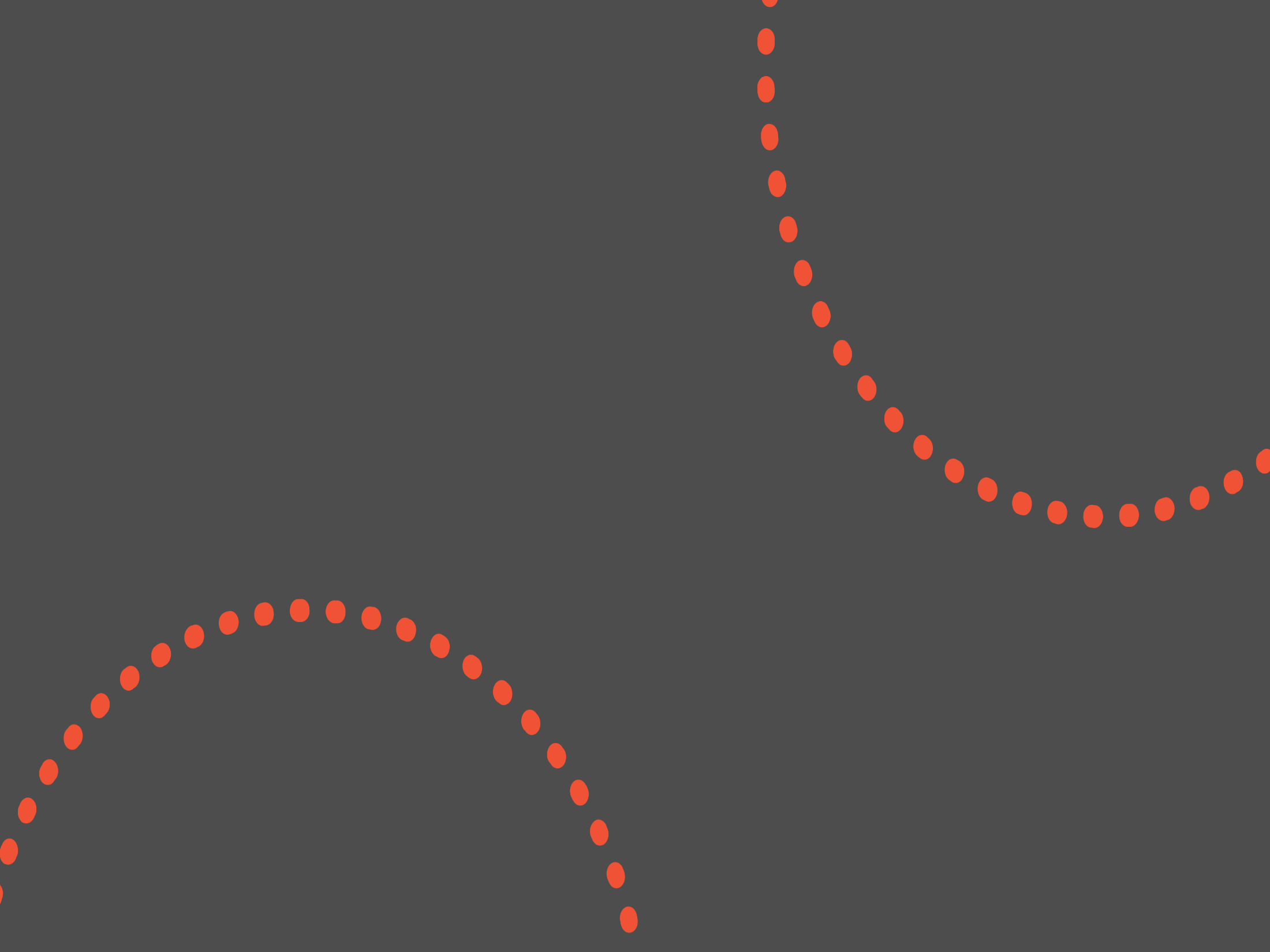 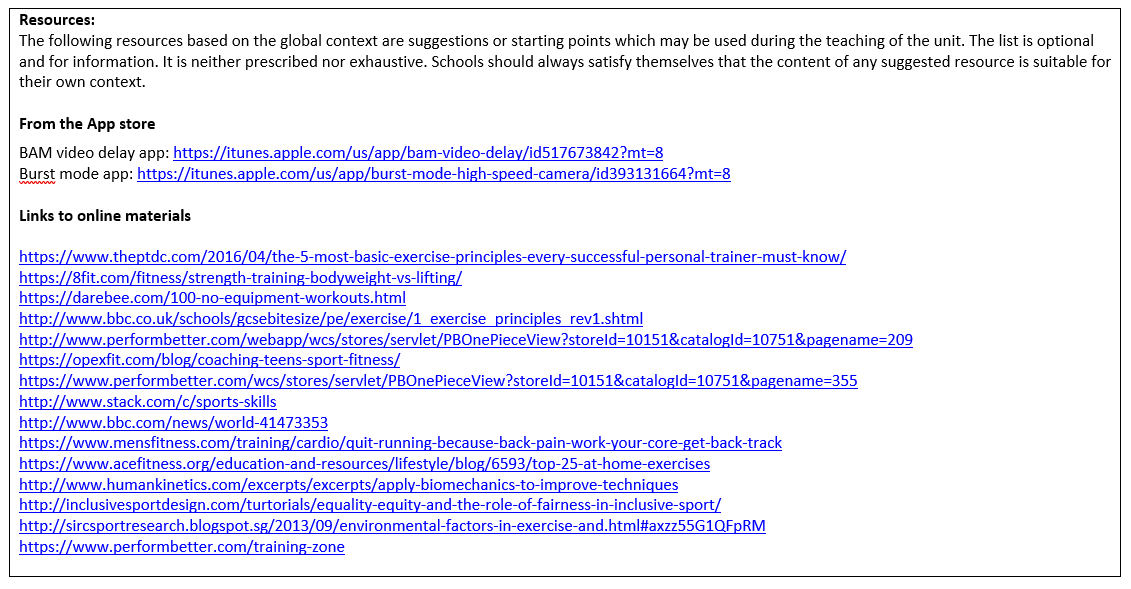 Plans de travail des unités partiellement remplis et anciennes évaluations électroniques
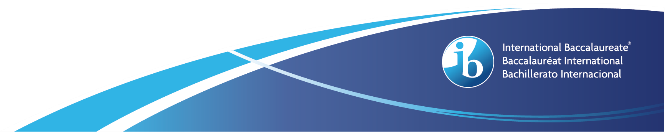 [Speaker Notes: Les plans de travail des unités partiellement remplis et les évaluations antérieures fournissent beaucoup d’informations sur les normes pédagogiques requises à la fin de la 5e année du PEI. Ils peuvent donc être un bon point de départ lors d’une journée de perfectionnement professionnel sur la planification verticale du PEI ; ils peuvent également être utilisés en cours.]
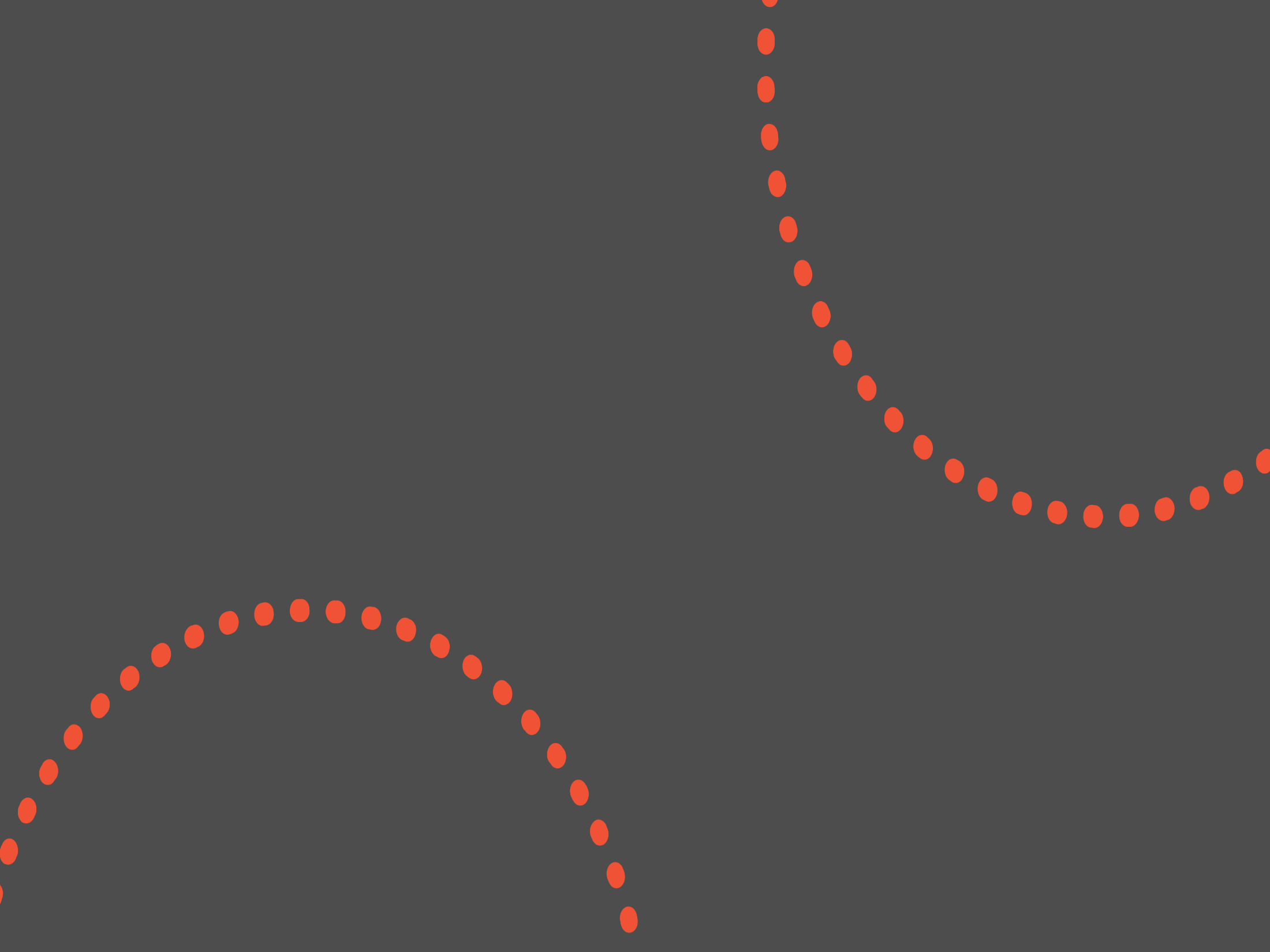 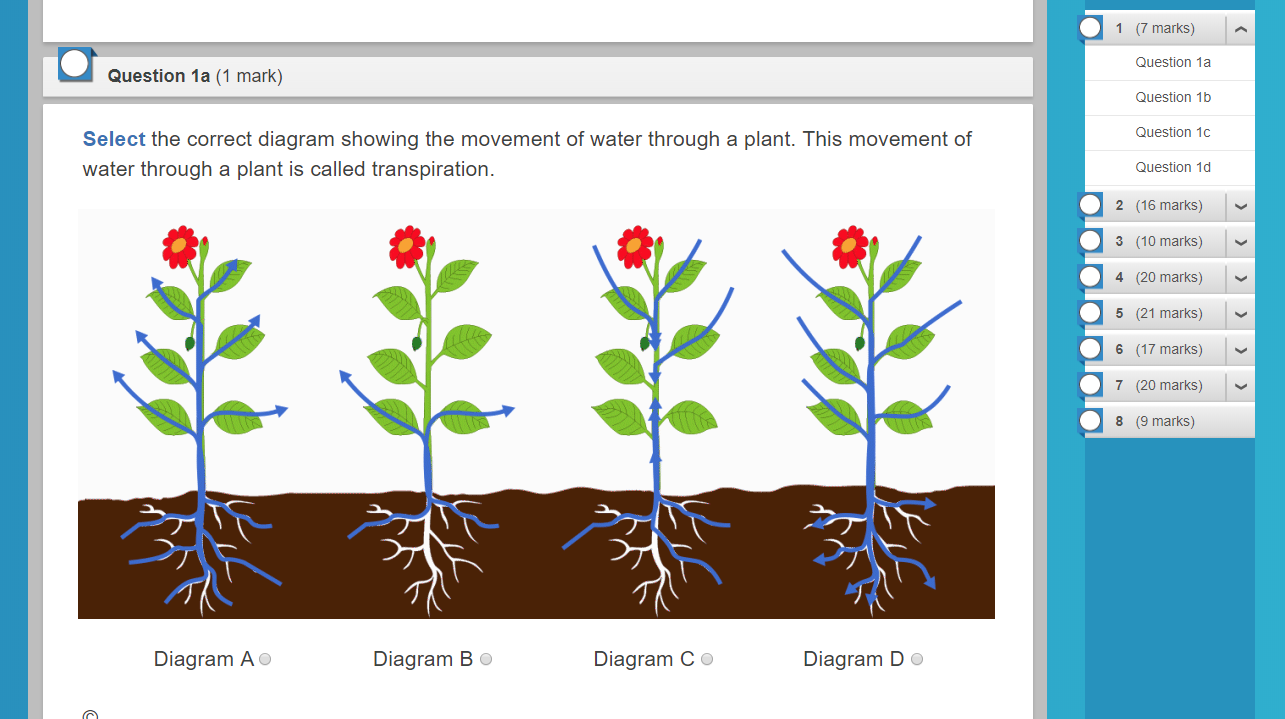 Plans de travail des unités partiellement remplis et anciennes évaluations électroniques
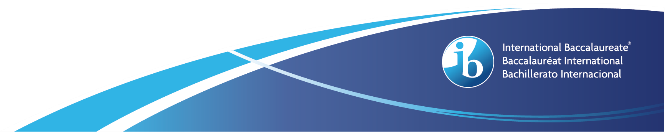 [Speaker Notes: Les plans de travail des unités partiellement remplis et les évaluations antérieures fournissent beaucoup d’informations sur les normes pédagogiques requises à la fin de la 5e année du PEI. Ils peuvent donc être un bon point de départ lors d’une journée de perfectionnement professionnel sur la planification verticale du PEI ; ils peuvent également être utilisés en cours.]
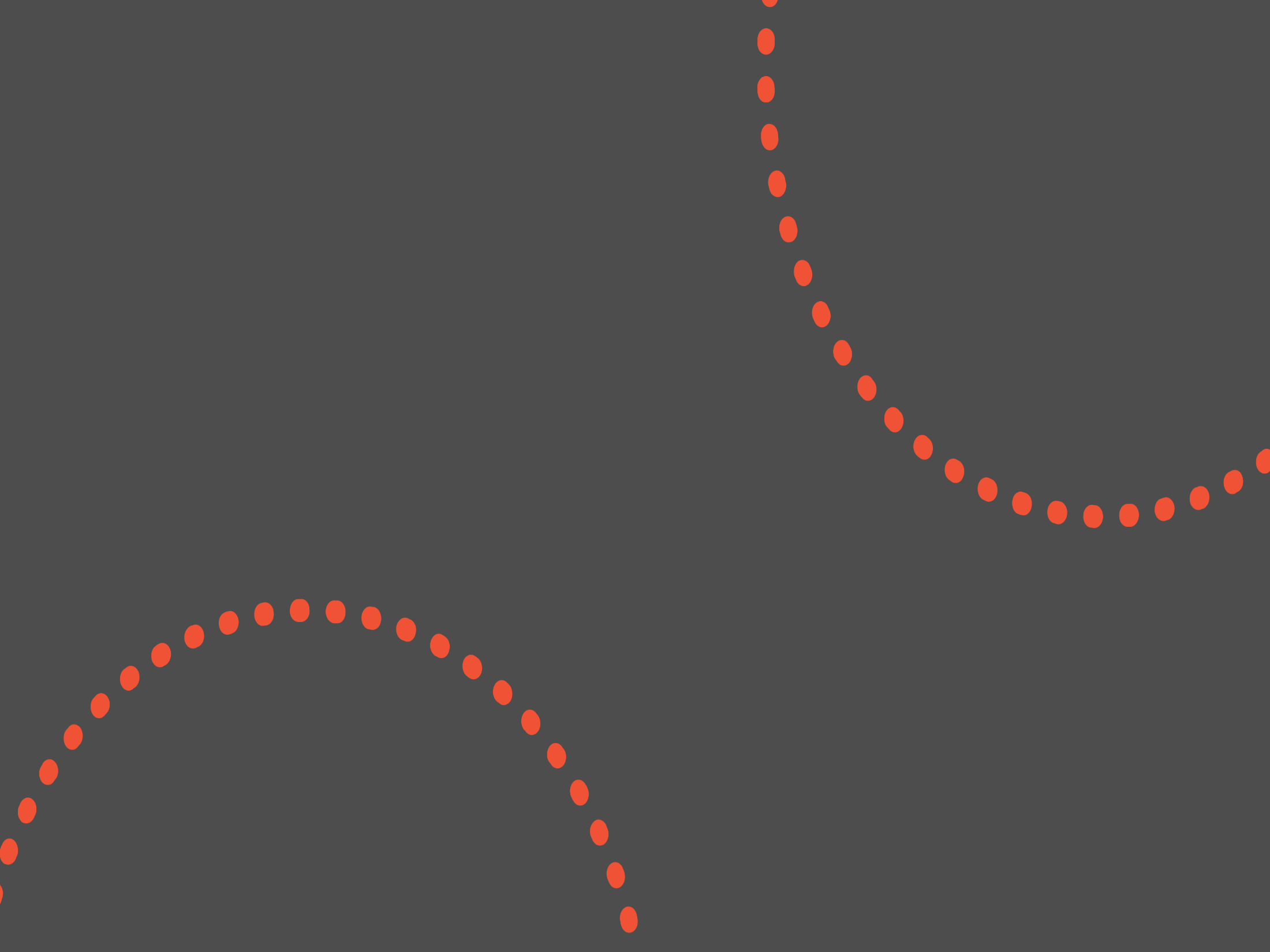 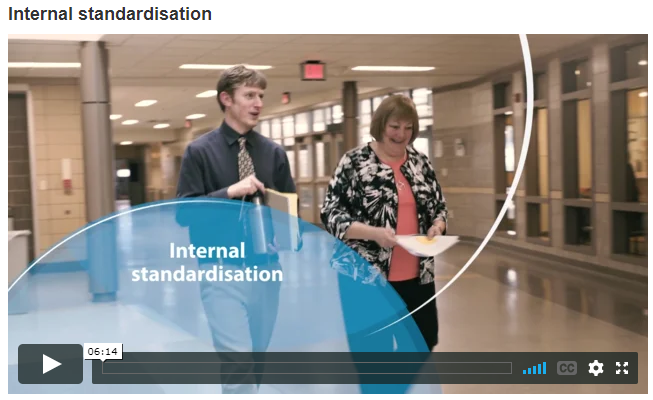 Normalisation interne et normalisation du projet personnel
Matériel de soutien au coordonnateur du PEI : politique d’évaluation (en anglais)
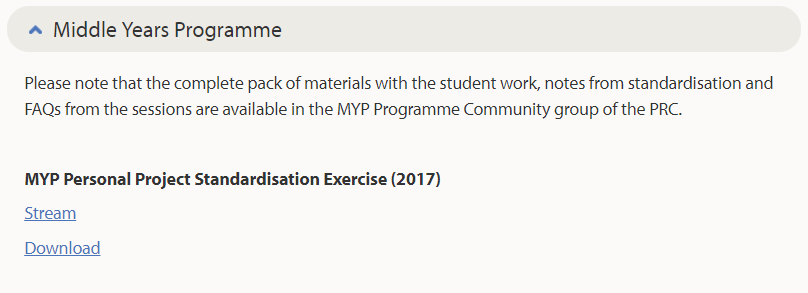 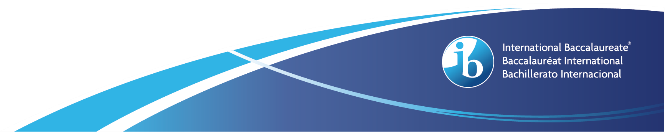 https://www.ibo.org/fr/programmes/ib-world-school-webinars/
[Speaker Notes: Pour en savoir plus sur la normalisation du projet personnel, visionnez la vidéo et les webinaires sur le projet personnel qui décrivent comment soutenir votre personnel lors de la normalisation qui a lieu avant le processus de notation.]
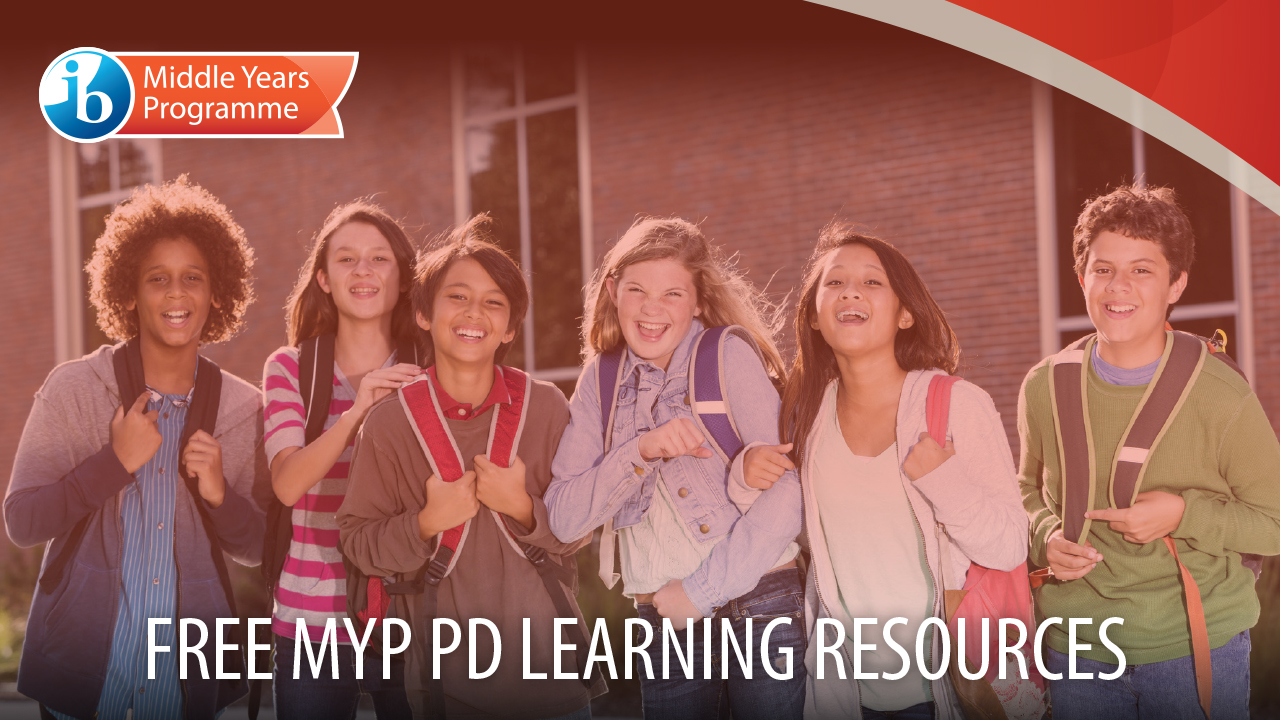 Ressources d’apprentissage gratuites pour le perfectionnement professionnel (PEI)
À venir : nouvelles activités gratuites de perfectionnement professionnel pour l’évaluation électronique du PEIwww.ibo.org/professional-development/free-learning (en anglais ; bientôt disponible en français et en espagnol)
[Speaker Notes: Vous trouverez sur le site Web public de l’IB trois excellentes mini sessions de perfectionnement professionnel du PEI pour le projet personnel, le service en tant qu’action et l’apprentissage interdisciplinaire. Nous espérons que cinq mini sessions supplémentaires seront prêtes d’ici juin 2019. Elles seront intitulées « Assessment Ready! » et présenteront un grand nombre des principes d’évaluation que vous pouvez déjà trouver dans le document Principes et pratiques de l’évaluation – Des évaluations de qualité à l’ère du numérique, disponible sur le Centre de ressources pédagogiques. Nous espérons ainsi rendre ces informations plus accessibles en les présentant sous la forme d’une mini session de perfectionnement professionnel. Cela vous permettra également de les montrer plus facilement lors des réunions avec les parents d’élèves ou durant les journées de formation dans l’établissement, etc.]
Questions-réponses
4/18/2019
46
Nous vous remercions pour votre participation. Continuez à suivre les actualités du PEI !
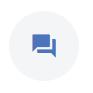 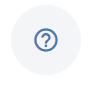 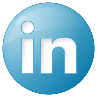 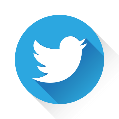 [Speaker Notes: Toutes les questions posées pendant ce webinaire ont été enregistrées et nous fournirons des réponses précises aux questions les plus fréquentes. Il n’y aura pas assez de temps pour répondre à chaque question individuelle.
Merci beaucoup d’avoir pris le temps d’assister à cette présentation.]